Participant Presentations
Starting This Thursday:
11: 35    Benjamin Leinwand
11:40    Keerthi Anand
Notes:
  Can Use USB Device
  Or Remote Log-In, Set Up Before Class  
  Have Title Page With:
  Your Name
   Your Affiliation
Check Website
For Schedule
Limitation of PCA
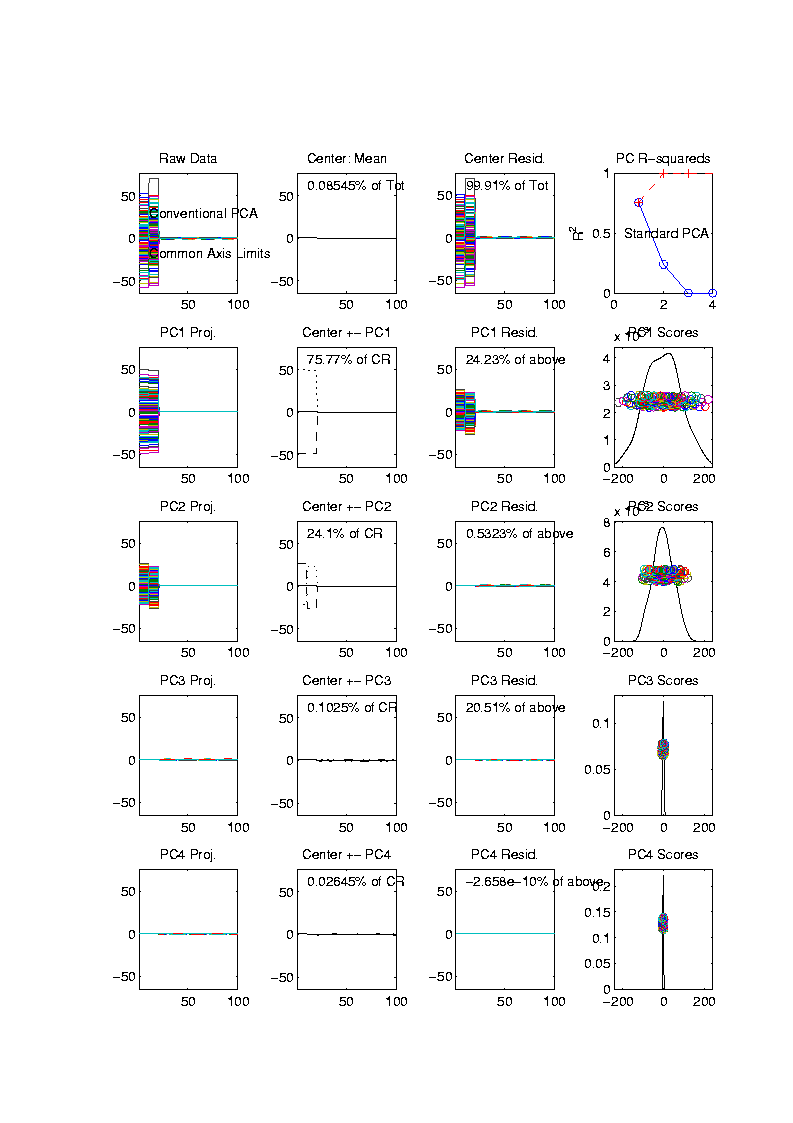 Correlation PCA
Toy Example Contrasting Cov. vs. Corr.
1st Comp:
    Nearly Flat
2nd Comp:
     Contrast
3rd & 4th:
    Look Very 
Small Since 
Common Axes
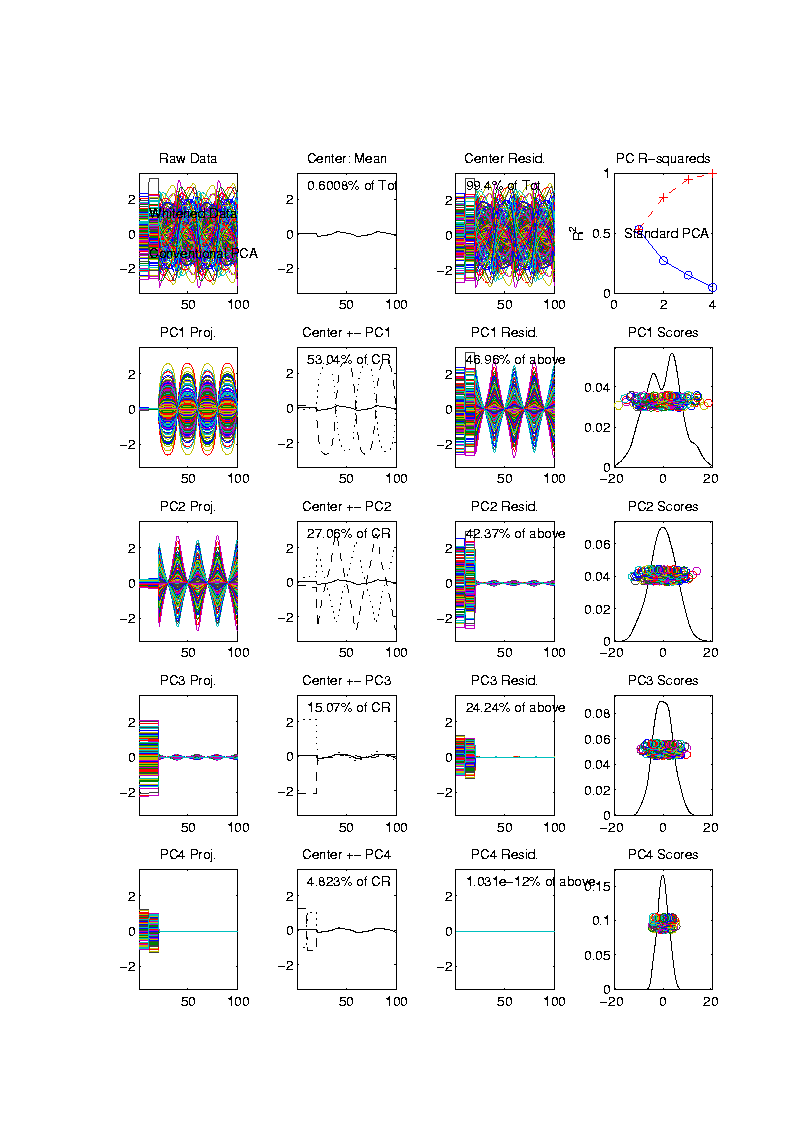 Correlation PCA
Toy Example Contrasting Cov. vs. Corr.
Correlation
“Whitened”
Version

All Much 
Different
Which Is
“Right” ???
Transformations
Recall Log for
Mortality and
RNAseq Data
Useful Method for Data Analysis
  Apply to Marginal Distributions
(i.e. to Individual Variables)
  Idea:  Put Data on Right Scale
  Common Example:
Data Orders of Magnitude Different
Log10   Puts Data on More Analyzable Scale
Transformations
Try It Out Using
L’Hopital’s Rule
Transformations
Few Large Values Can Dominate Analysis
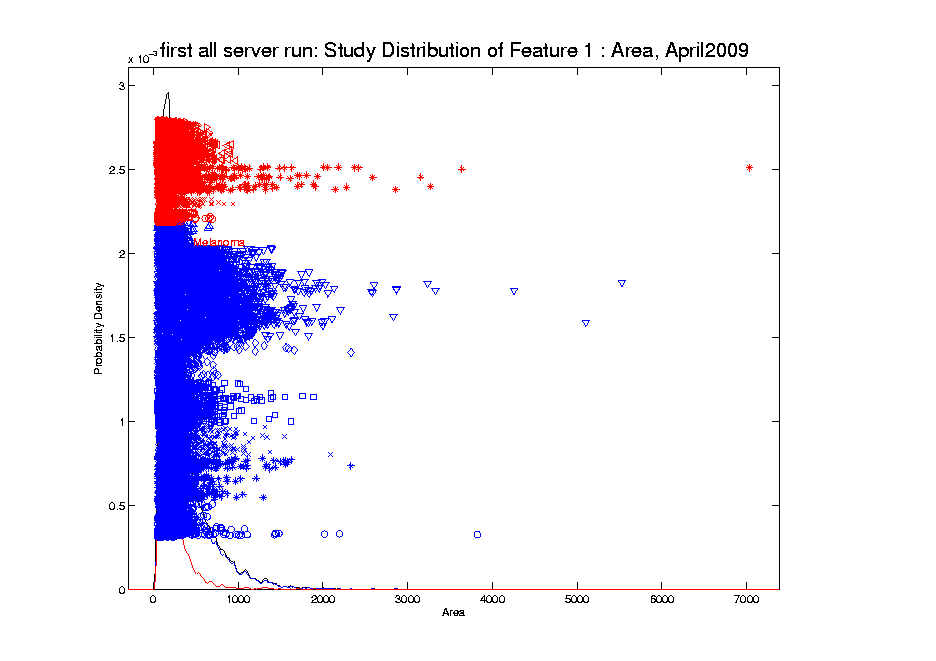 Transformations
Log Scale Gives All More Appropriate Weight

Note: 
Orders
Of
Magnitude

Log10  most
Interpretable
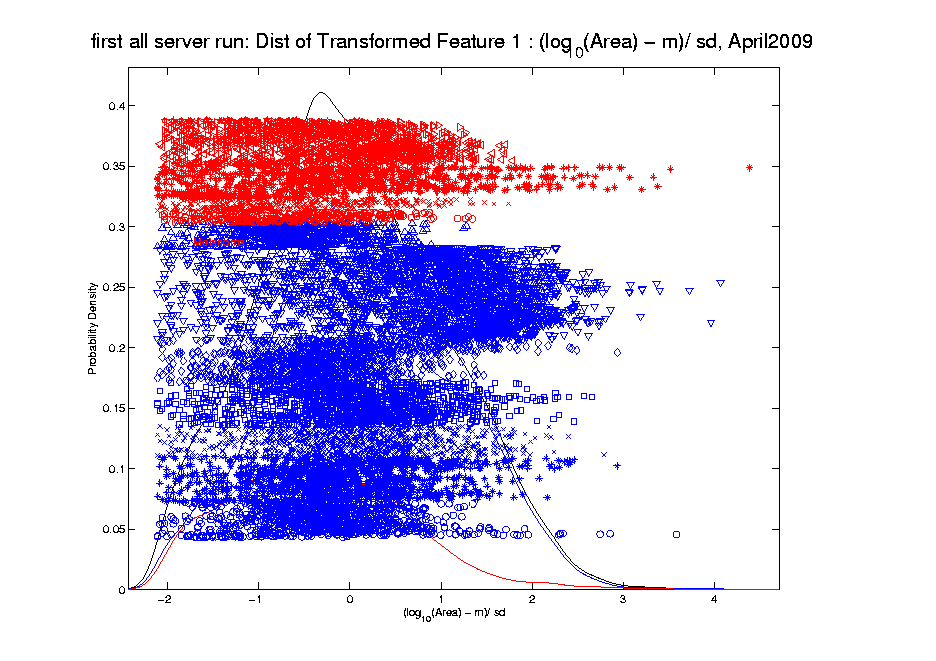 Automatic Transformations
[Speaker Notes: Finally incorporating all the elements we have discussed the new parameterized family of transformation functions 
For beta is positive, transformation for positive skewness
For beta is negative, transformation for negative skewness
And the parameter value selection is independent of data magnitude]
Automatic Transformations
[Speaker Notes: After the shift log transformation, we need to deal with potential influential values by winsorization, 
Before that we need a robust standardization ( and I will talk about it later)

To make standardization robust, we will use some robust statistics that is subtracting the median and divide based on the mean absolute deviation from median (not MAD which might be 0)]
Melanoma Data
Much Nicer Distributions
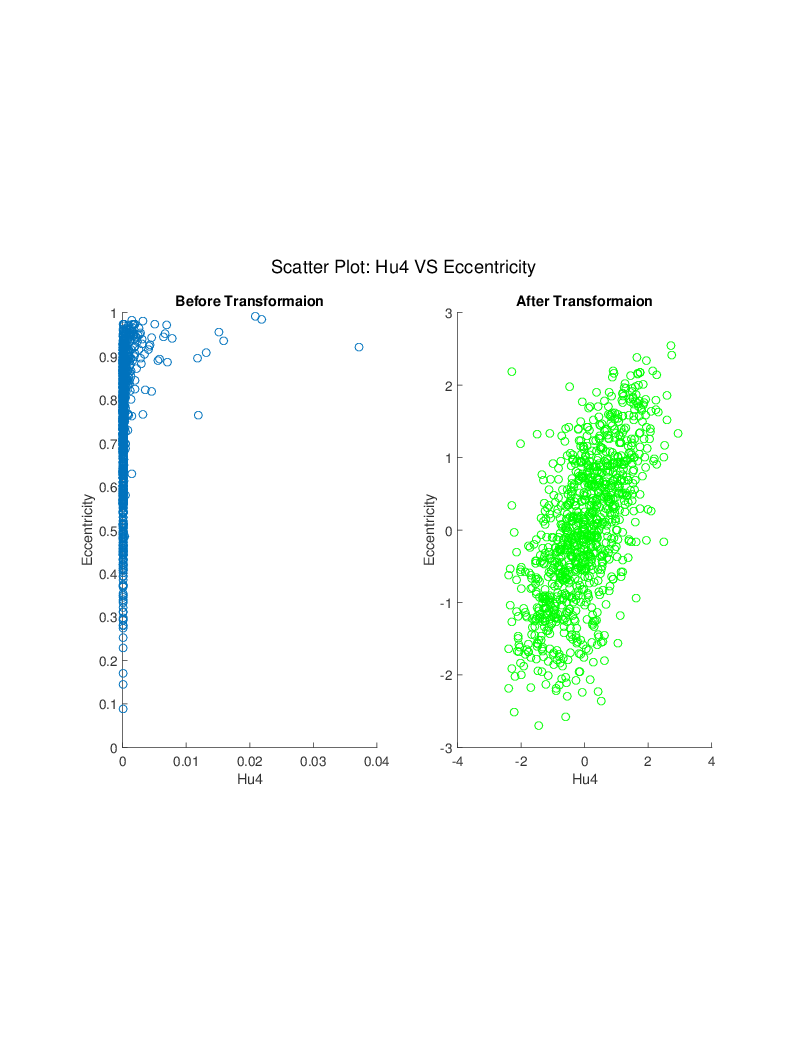 [Speaker Notes: Besides, although the transformation targets at marginal dist 
We see improvement of bivariate normality in many real data sets for example here.]
Revisit Gene Expression
Ovarian (o) & Uterine (+)  Cancer Cases
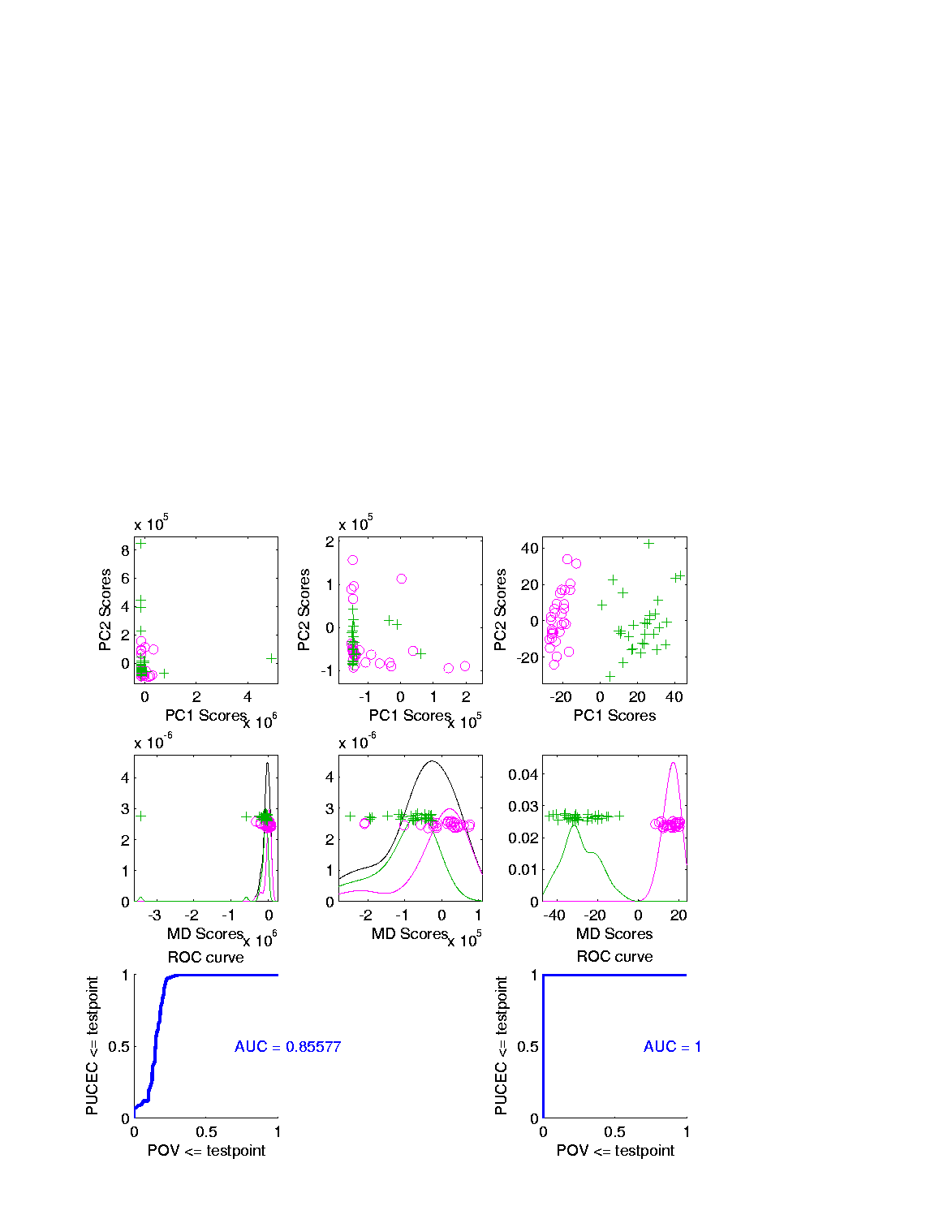 Add In Automatic
Log Transformed PCA
Proj’ns on Mean
Difference Dir’n
Note Much
Better
Revisit Gene Expression
ROC Curve
Much Better
For Log
Transformations
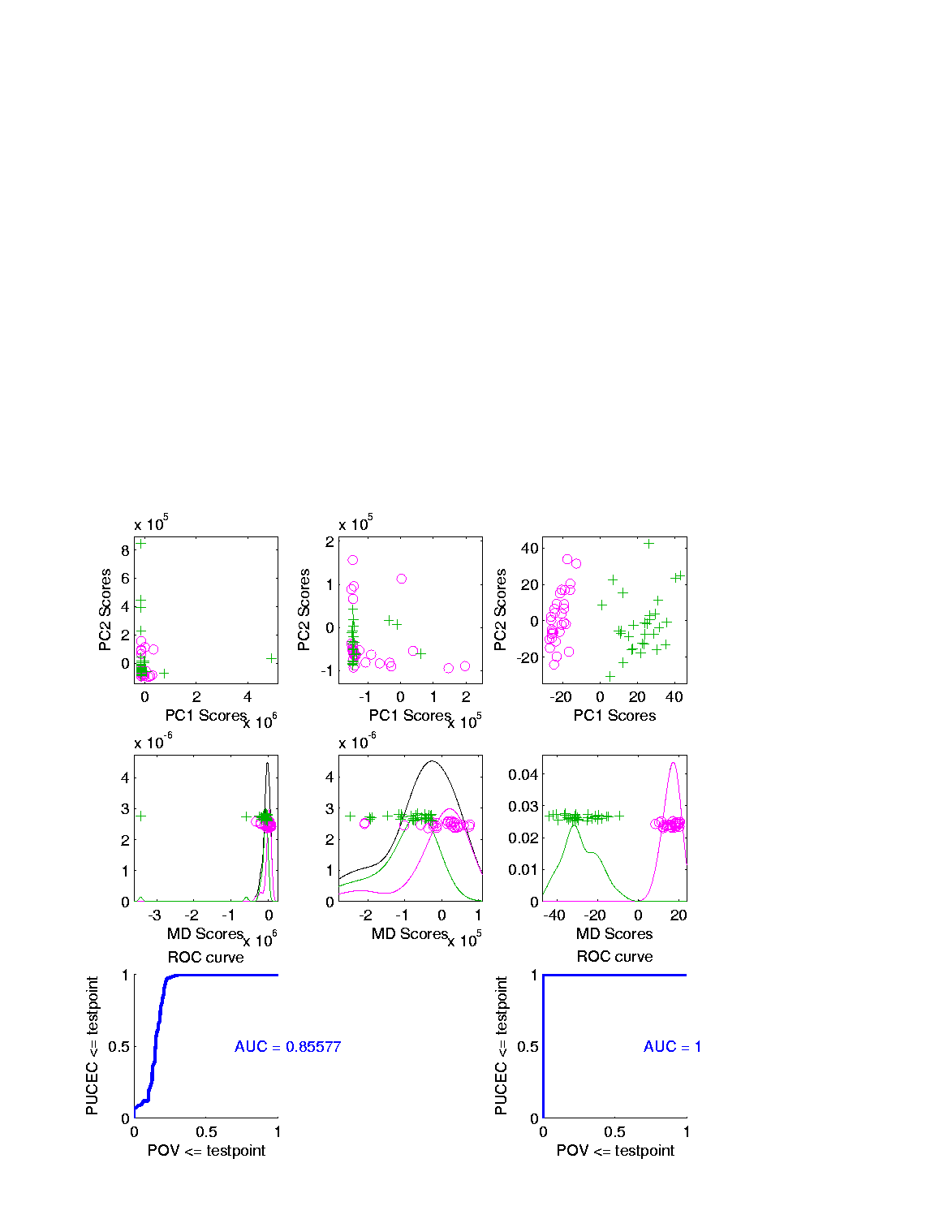 Data Visualization
Overview of Visualization Methods:
  Curve Views (FDA)
  Scatterplot Matrices (Shows Relationships)
  Marginal Distributions
  Heat-Map Views
Heat-Map Views
Main Idea:  
 Look at Full Data Matrix 
 As an Image (Rectangular Array of “Pixels”)
 Coding Values with Colors (Gray Levels)
Heat-Map Views
Actually Gray Level Is Also Good For: 
“No Pivotal Value (e.g. 0) To HighLight”
Some Advocate a RAINBOW
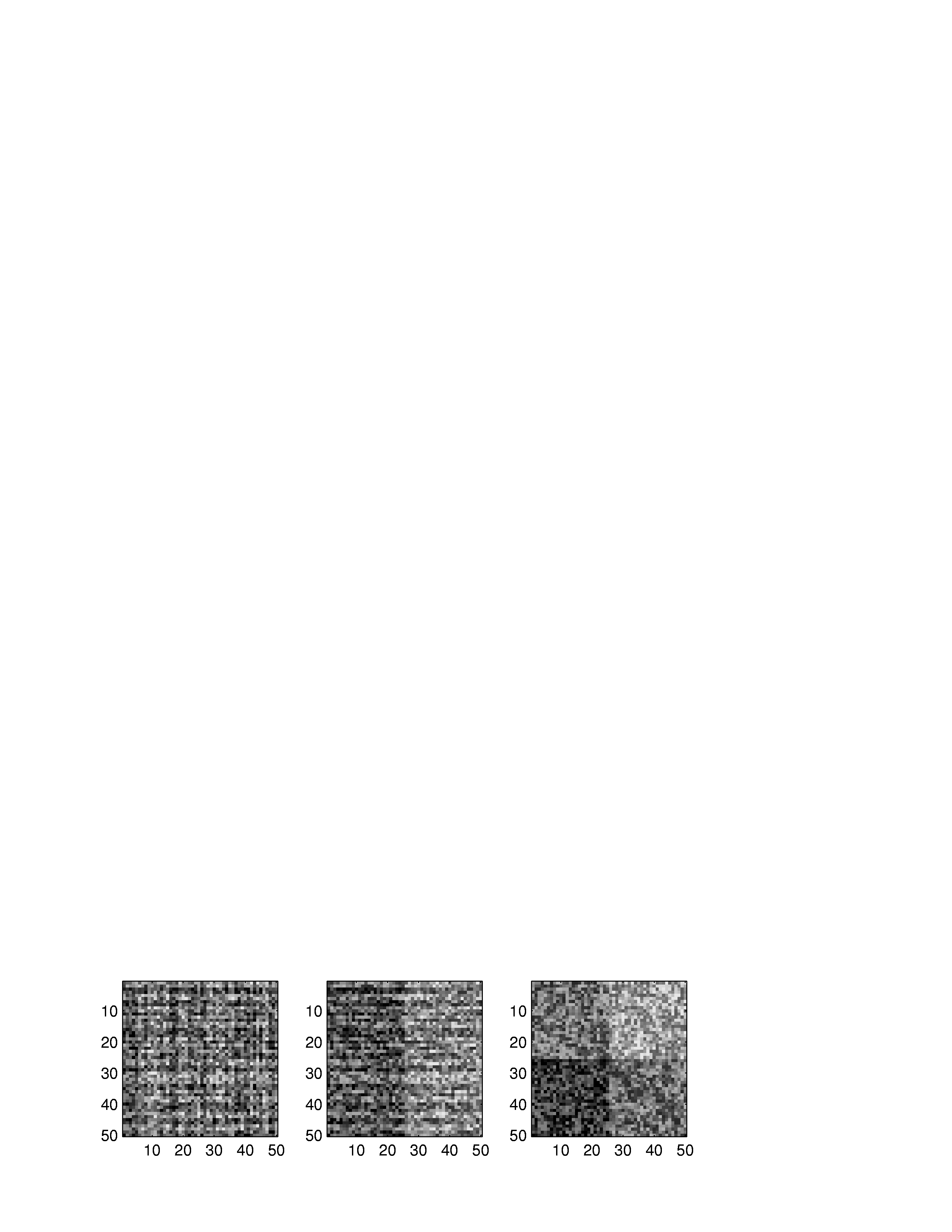 Gives “Greater Range”???
Borland & Taylor (2007)  Disagree
Over Perceptual Interpretation
(What Is Equally Spaced ???)
Heat-Map Views
Some Principles:
Ordering Rows and Columns Really Matters
Clustering Columns Highlights Relationships
Clustering “Knobs”:  
Hierarchical with
Euclidean Distance
& Average Linkage
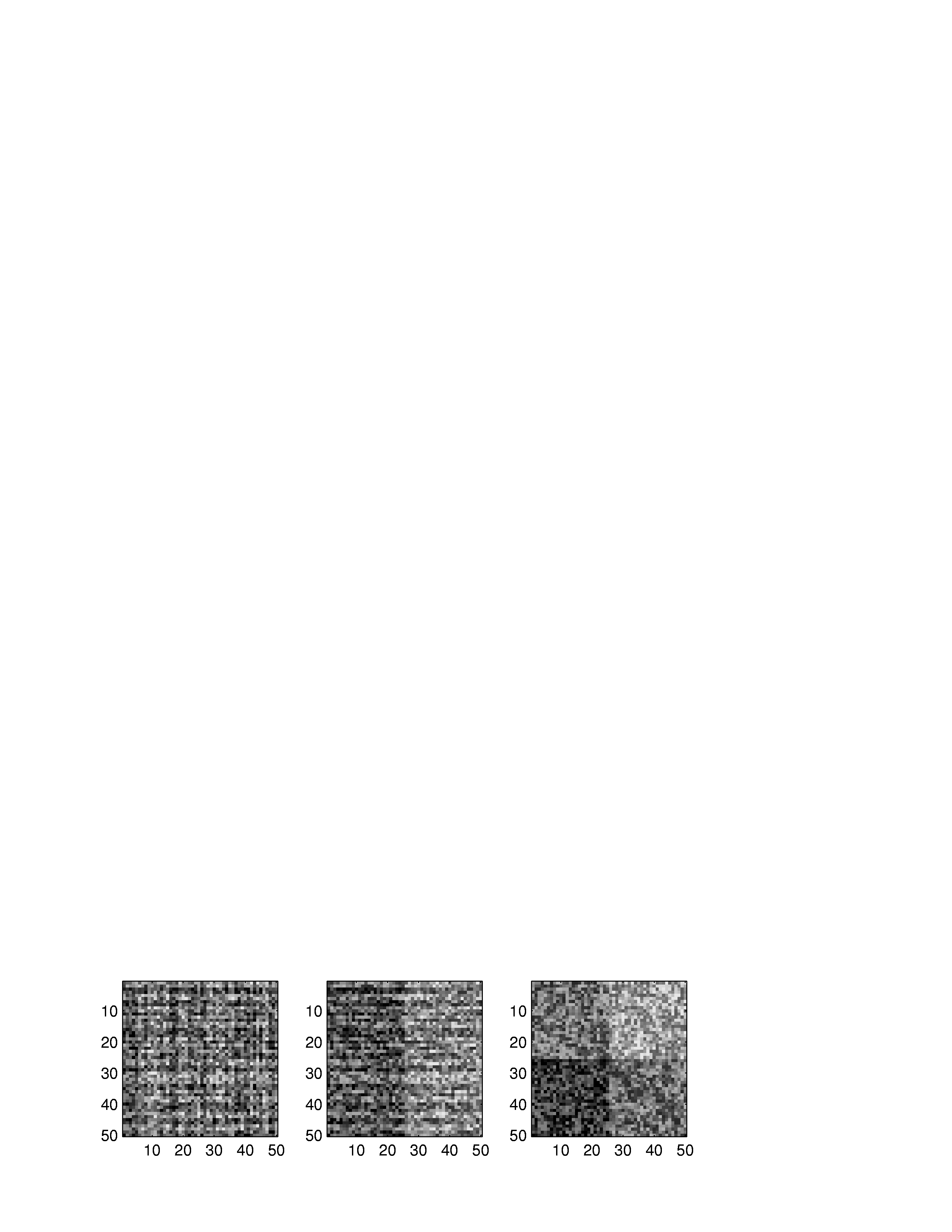 Heat-Map Views
Some Principles:
Ordering Rows and Columns Really Matters
Clustering Columns & Rows is Crucial
Population Structure
Invisible w/ Random Order
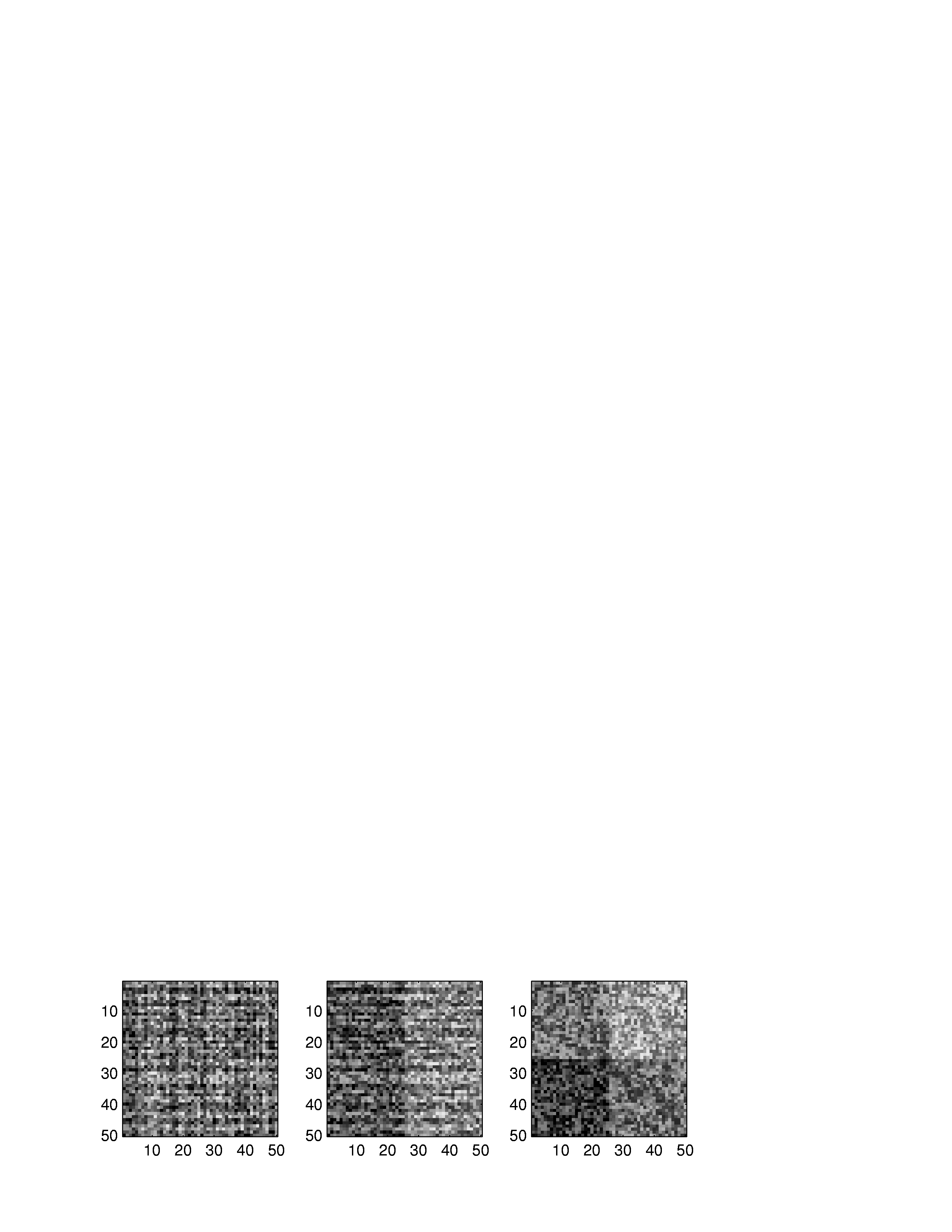 Heat-Map Views
Dist’n of Values, with Usual
Jitter Plot + Smooth Histo
Some Principles:
Color Scale is Also Critical
Equal Bin Spacing
Toy Example
Many Small 
Values & Few
Large Ones
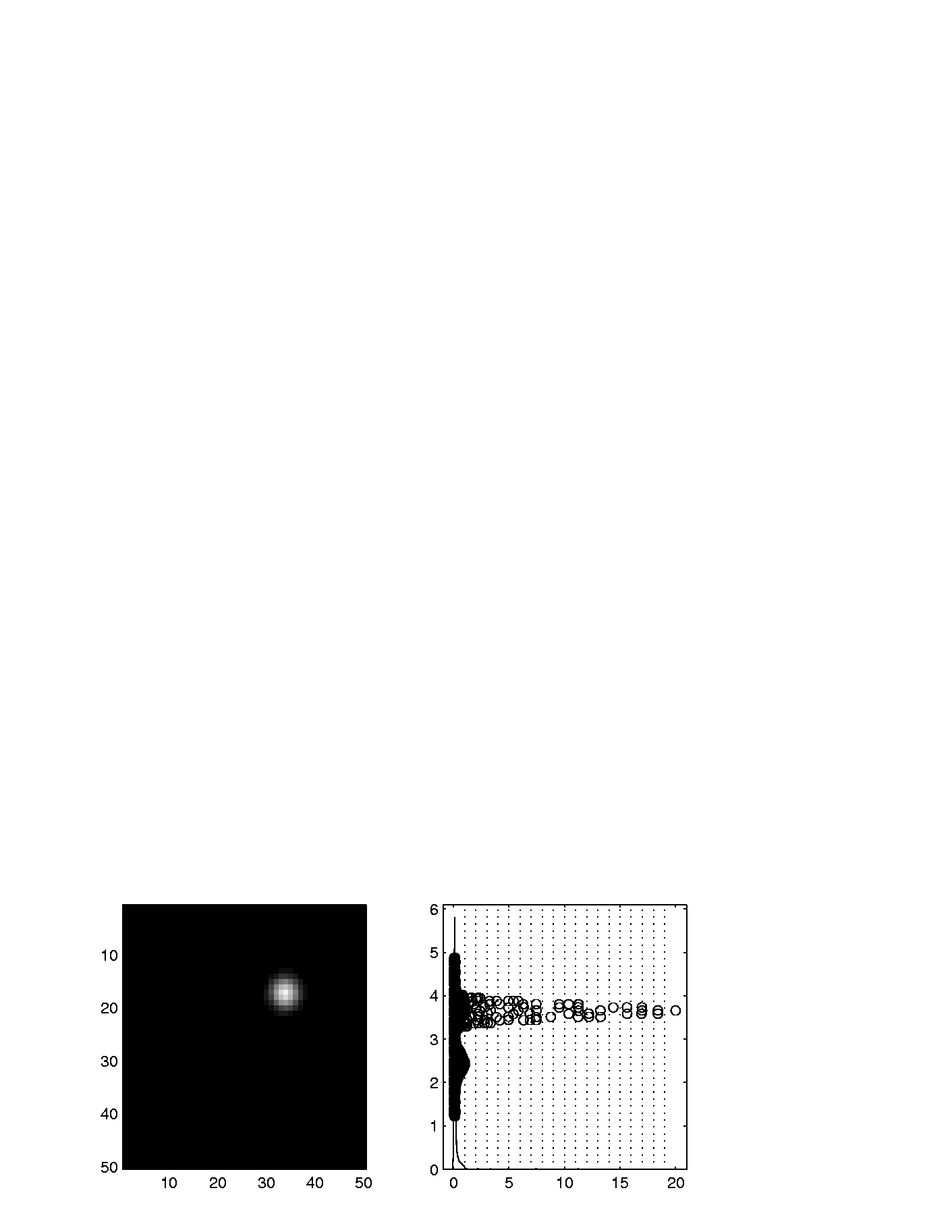 Results in Very
Poor Contrast
Heat-Map Views
Natural Approach (to Skewed Dist’n):
Log Transformation
Same Toy Example
Much Better 
Scaling, Using
More of the
Color Range
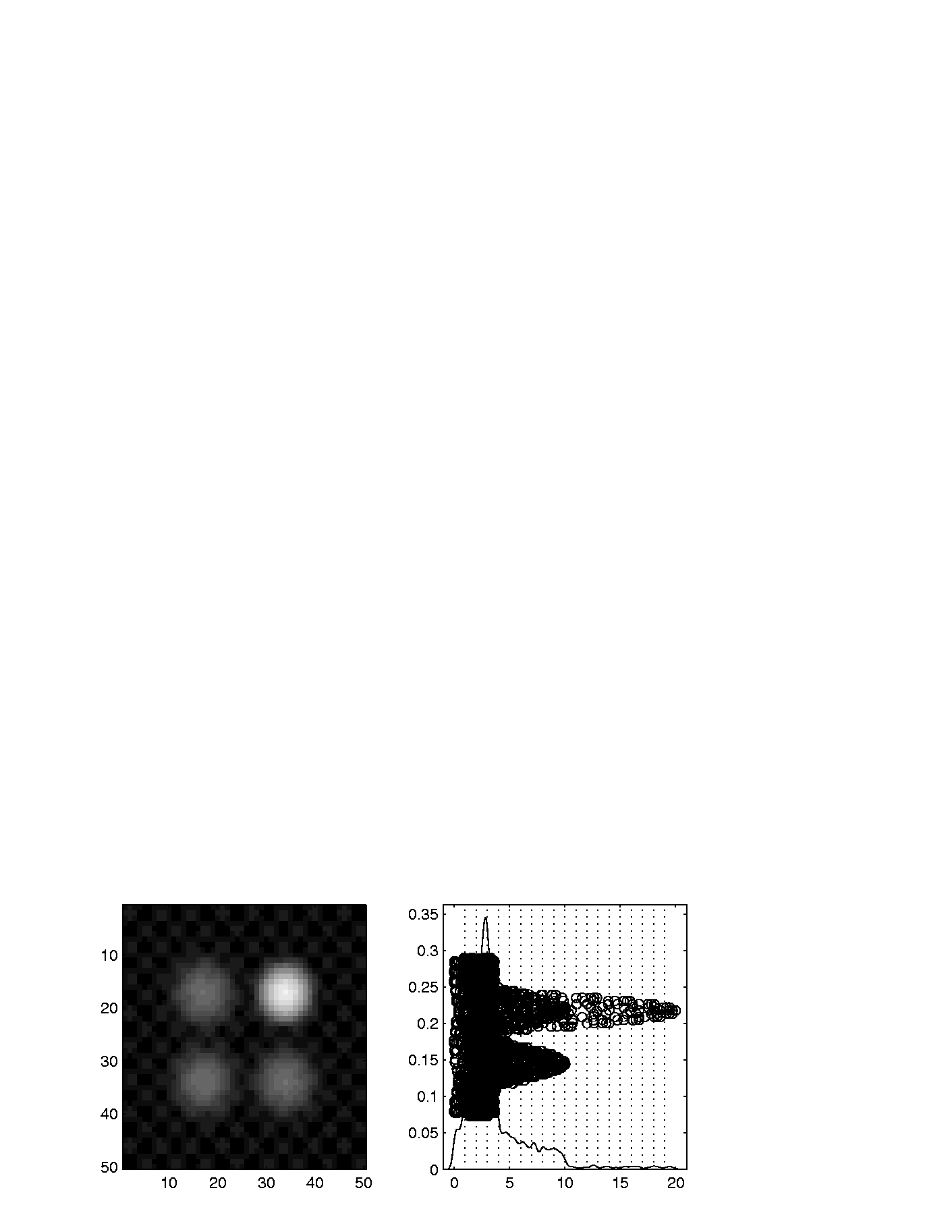 Much Better 
Contrast, Now 
See 4 Peaks
Heat-Map Views
Natural Approach (to Skewed Dist’n):
Quantile Scaling (= #s in Each Bin)
Same Toy Example
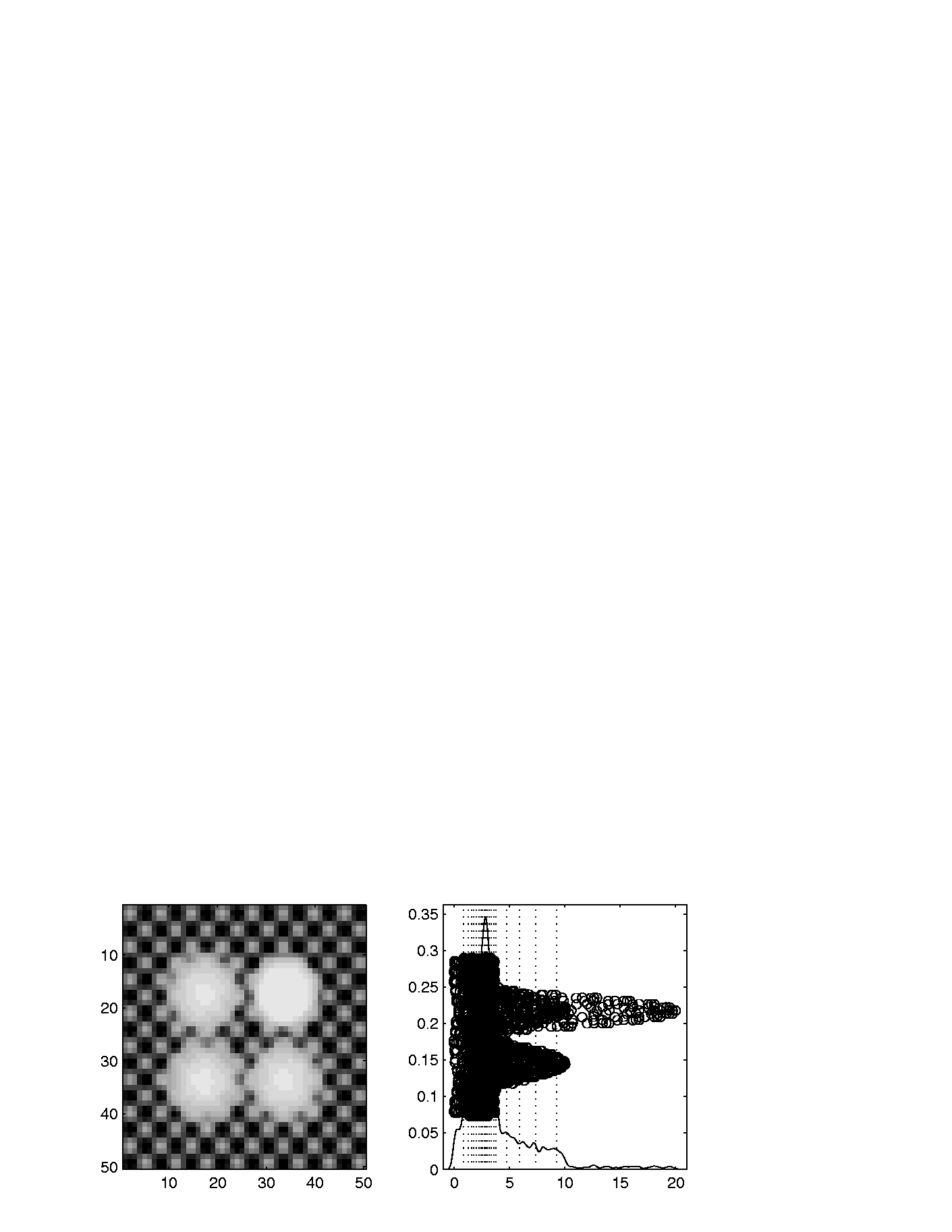 Non-Equally Spaced Bins
Can Look at Either 
Original Or Log View
Good or Bad?
Peaks Less
Prominent
Far More 
Contrast
Heat-Map Views
“Best” Choice of Color Scaling:
Context Dependent
  Equally Spaced (Most Interpretable?)
  Log Spacing (Can Be Very Useful)
  Quantile Spacing (Also Useful)
Should Look At Several & Decide
Heat-Map Views
Often Worth 
Twiddling These
Heat-Map Views
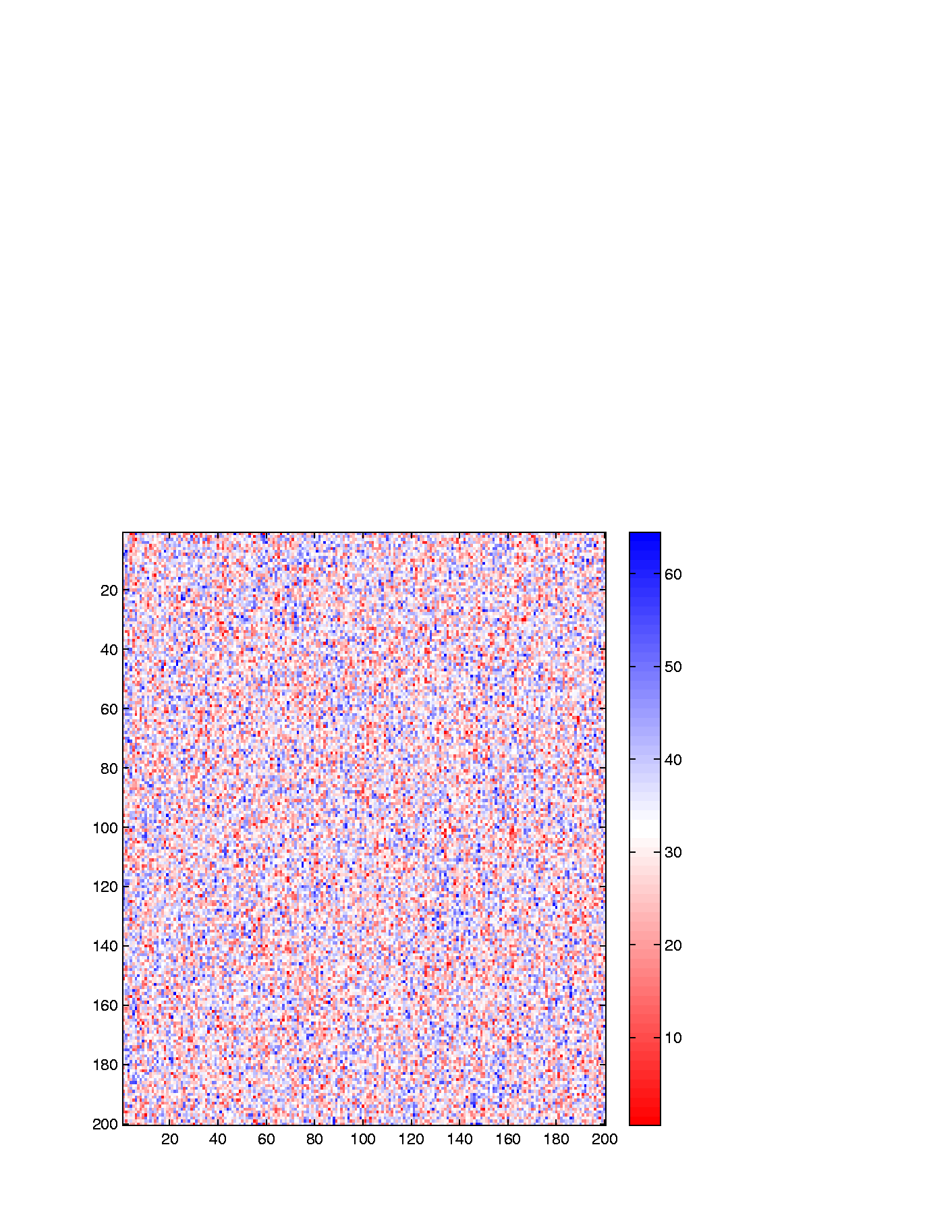 Heat-Map Views
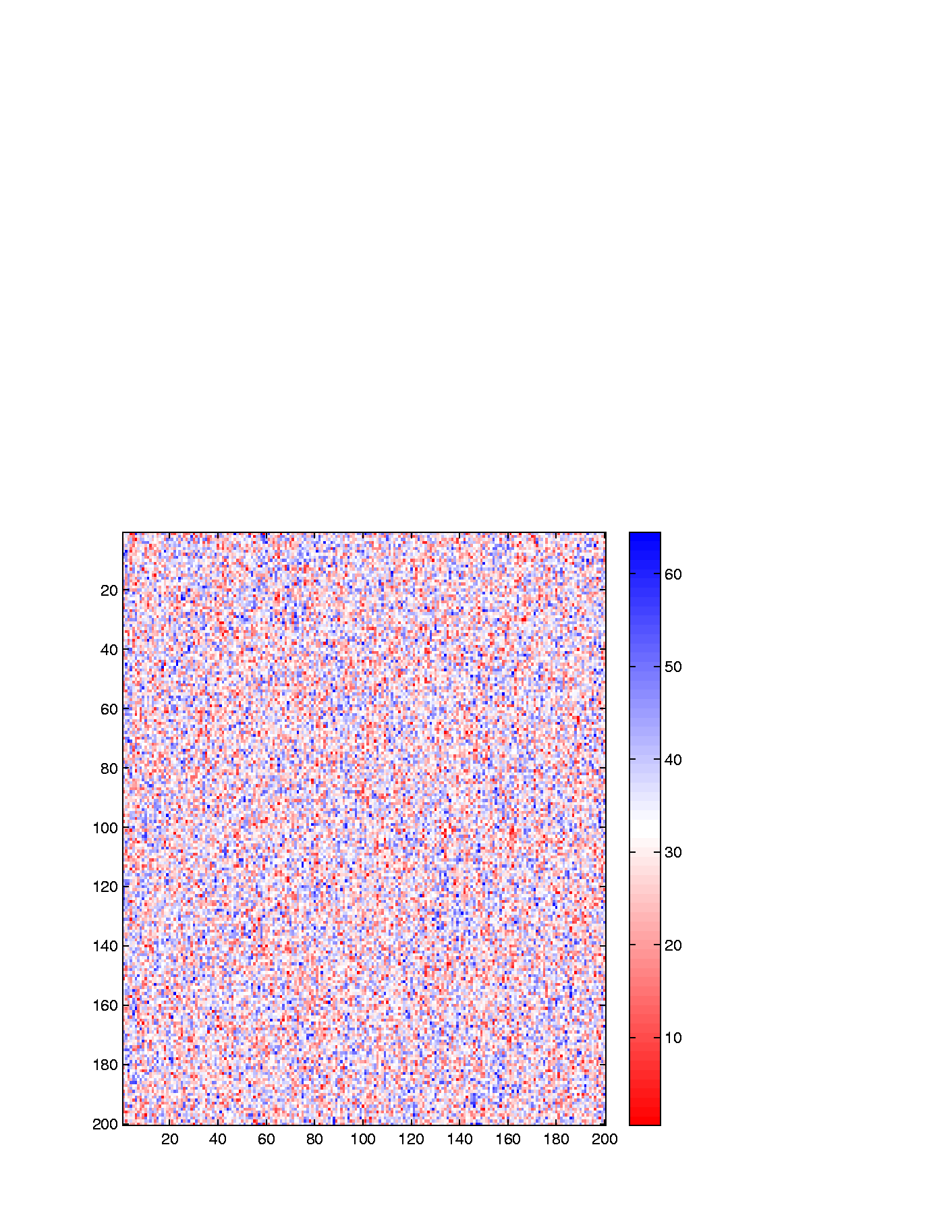 Most Other Choices as Good as This
Heat-Map Views
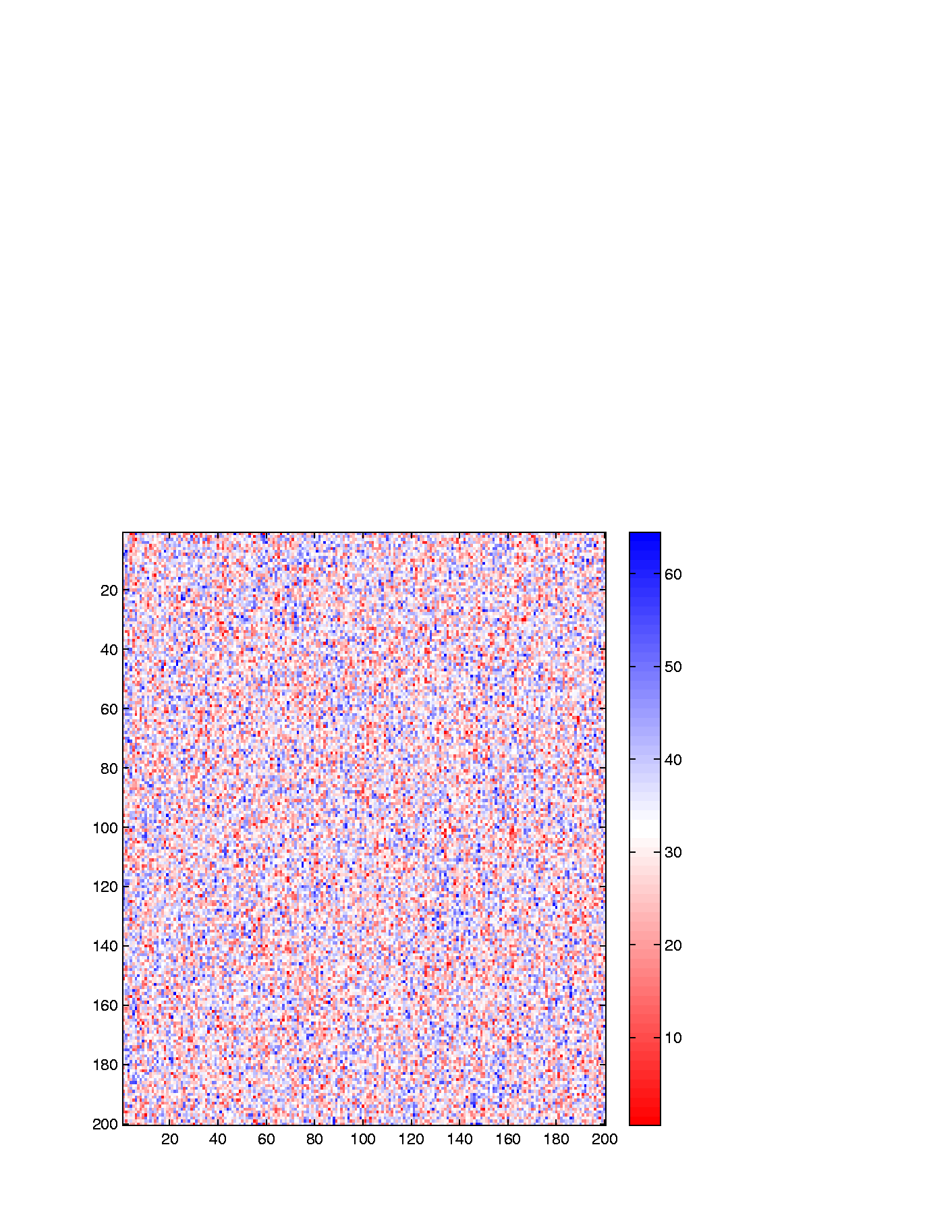 Caution:  Many
Packages Do This!
Heat-Map Views
Heat-Map Views
Will See OK
For This Data
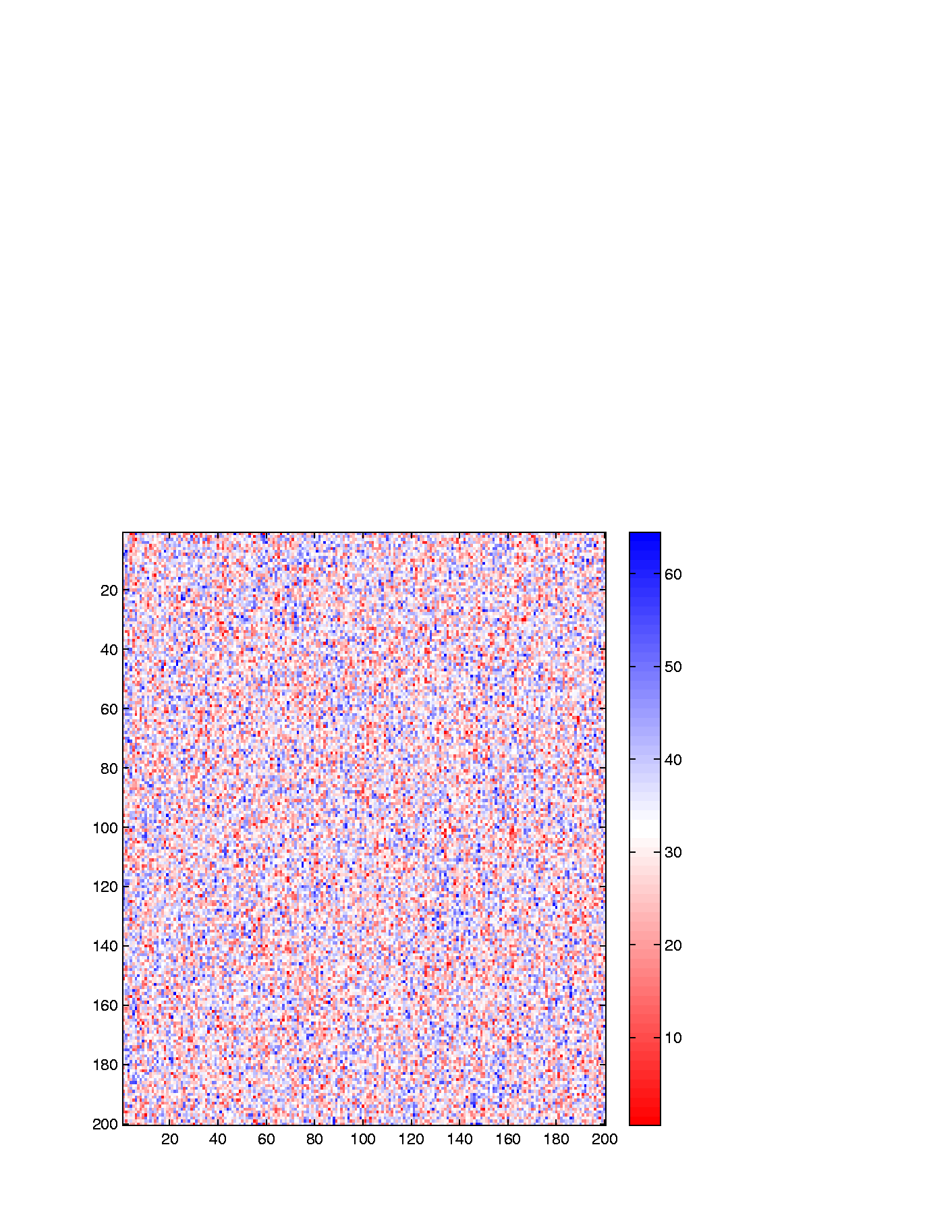 Heat-Map Views
Conclude:  Heat 
Map Worse
Than Scatterplot
In This Case
Colored 1st 100 & 2nd 100
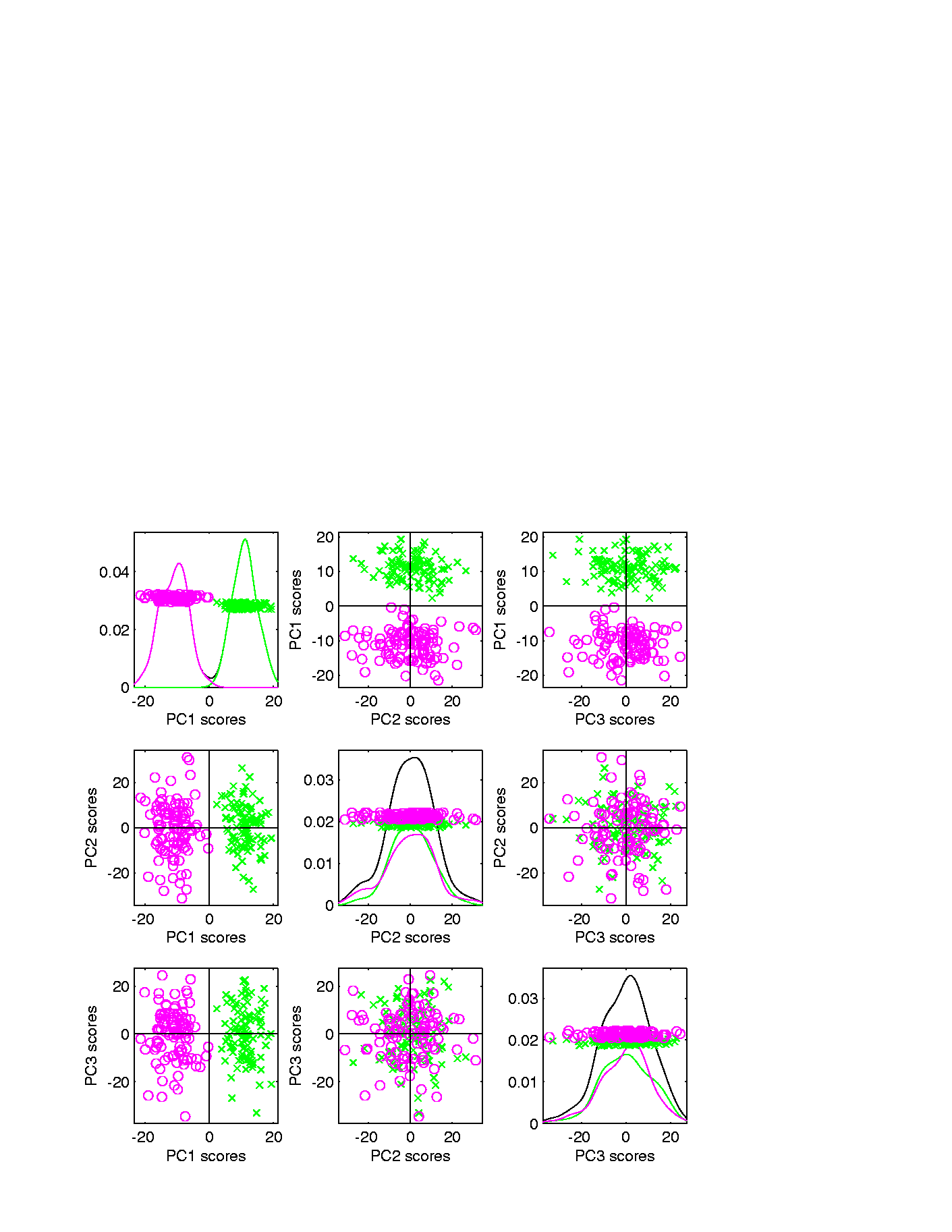 Clear Cluster Structure
Hidden by Noise in
Heatmap View!
Is This Real (or Artifact)?
Heat-Map Views
Very Noisy
1st 25 Features
     >> 2nd 25
Two Clear 
Clusters
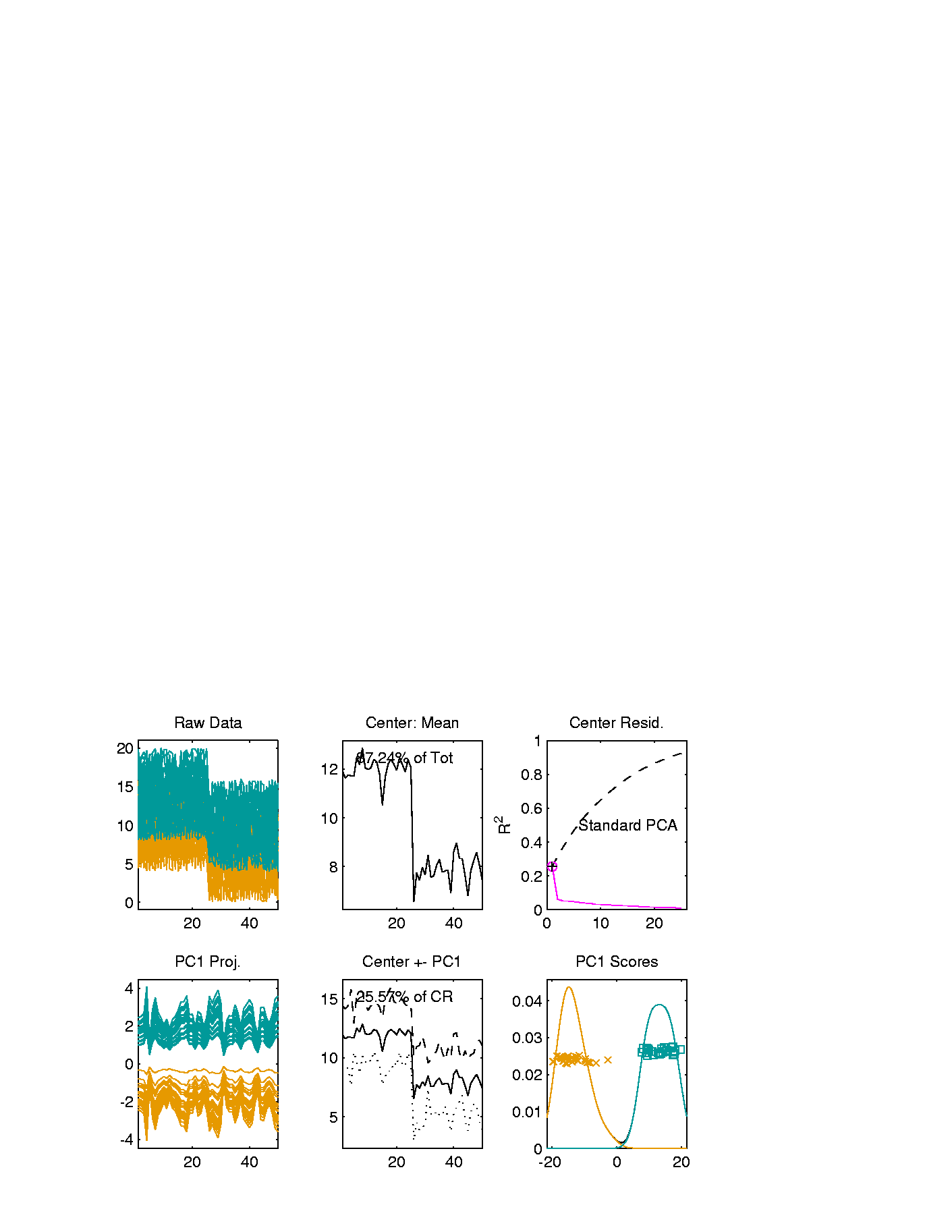 Understand Pop’n
Structure???
Heat-Map Views
Data Source is Above Example:
Gives Quicker Impression of Structure
More Natural View Than Curves
2 Clusters
1st Features Larger
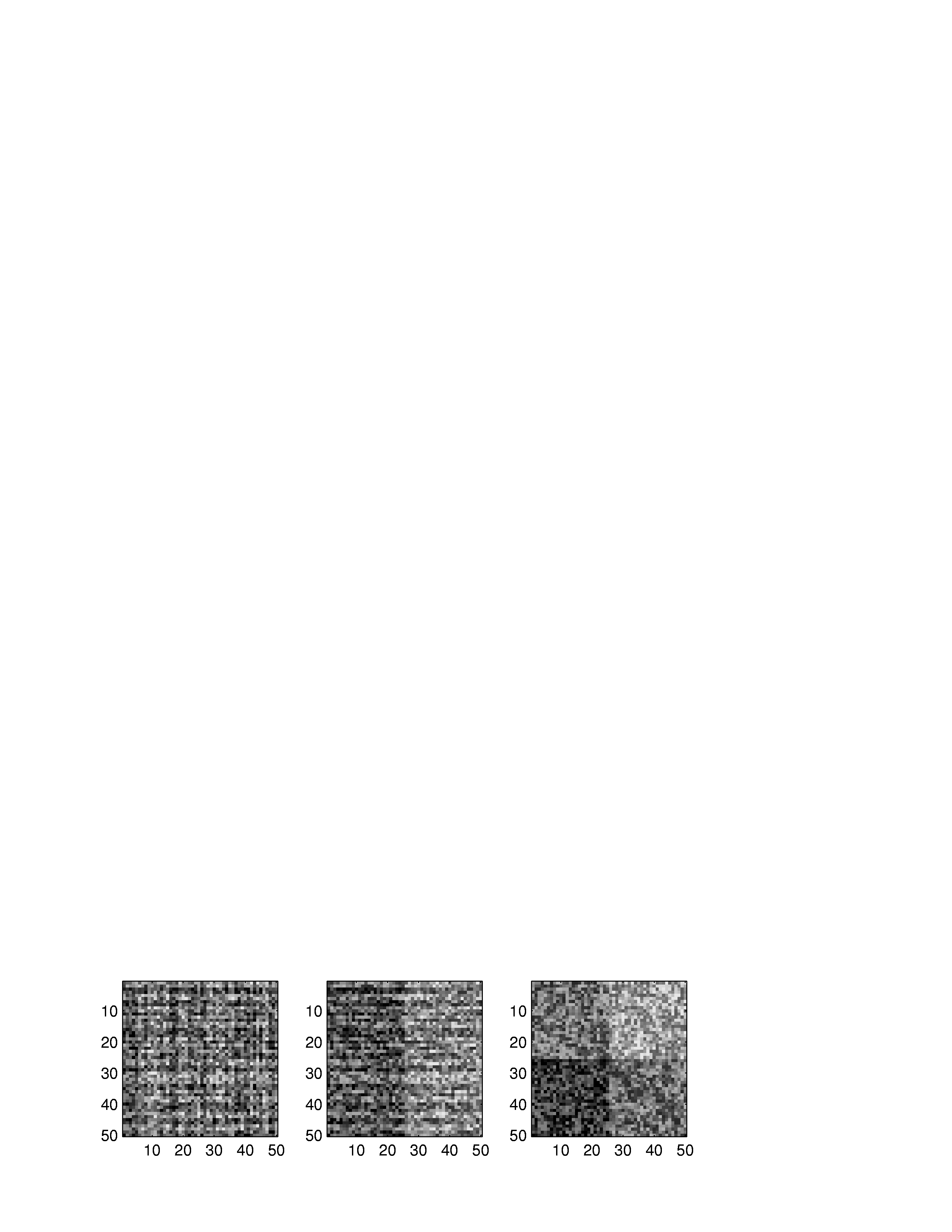 Heat-Map Views
One More Point (From This Example):




Than Both Separated
Mean +/- Curves
Easier to Understand
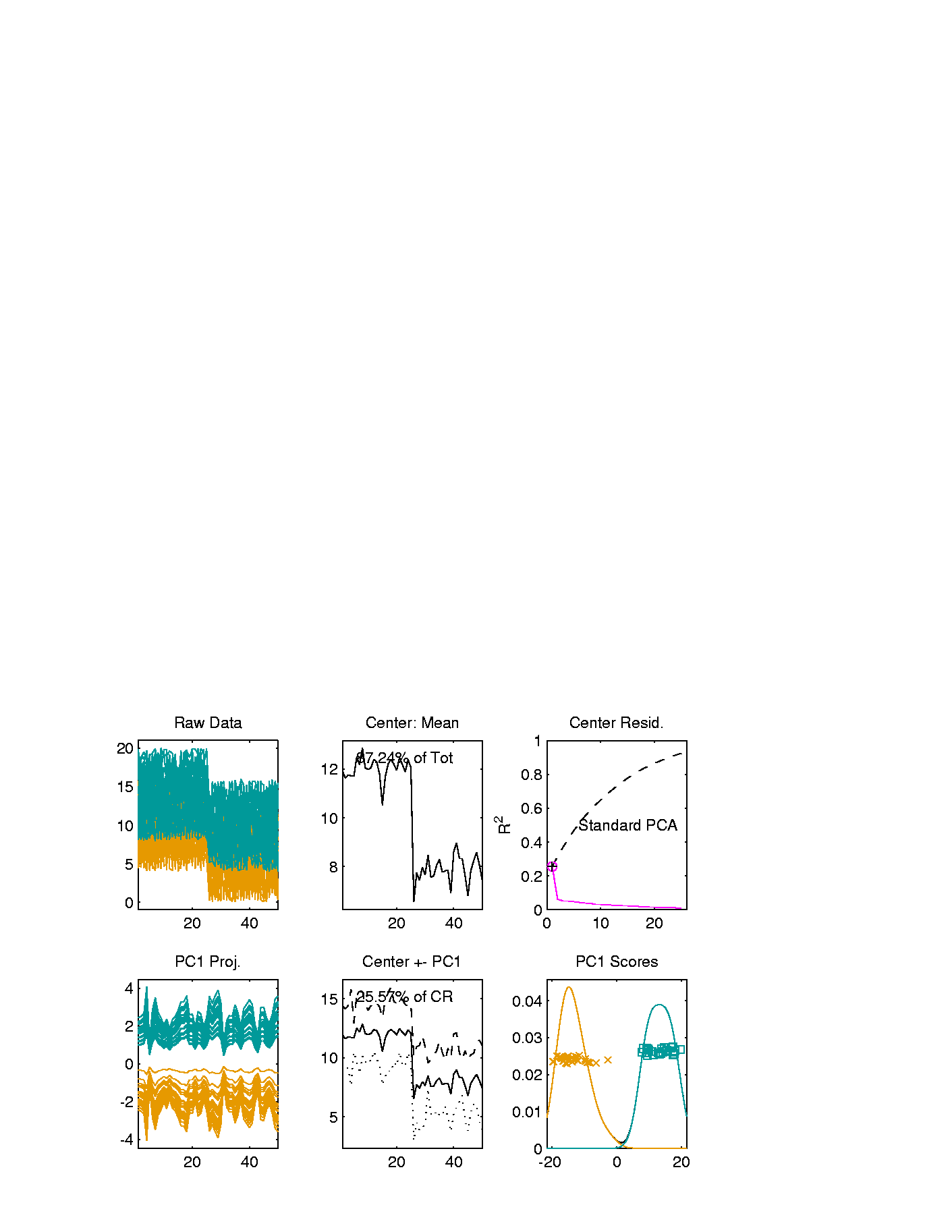 Heat-Map Views
Which Data View Is “Best”???
   Heat Maps?
   Curves?
   Scatterplots?
Heat-Map Views
Which Data View Is “Best”???

Simon Sheather Quote:

“Every Dog Has His Day”
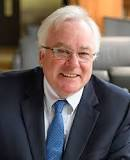 Heat-Map Views
“Every Dog Has His Day”
Idea:  
Any Data Analytic Method Somebody Likes Has Some Situations Where It Is “Best”
& Of Course Others Where It Is Poor

(Will See This Again)
Heat-Map Views
Some Overview Papers:
History:
Wilkinson & Friendly (2009)
Criticism of Common Color Choices:
Borland & Taylor (2007)
Scatterplot Views
All Based on Projections
Now Consider Other Directions
Beyond PCA
Scatterplot Views
Might
Discuss
Later
Scatterplot Views
Summarize Other Directions to Project On
 Known Modes of Variation
Izem & Kingsolver (2007), Izem & Marron (2007)
 Maximal Smoothness Directions
Gaydos et. al (2013), Kingsolver et. al (2015), Zhang et al. (2014)
 Maximal Data Piling 
(Will Explore Later)
Distance Methods
Main Idea:    
Approach to Data Lying in Complicated Space
(PCA Makes No Sense In Nonlinear Spaces)
However, Often Have Notion of “Distance”
I.e. Metric on Metric Space
So Base Analysis on Distances
Distance Methods
Distance Methods
Classical & Corresponds to Intuition
Very Good at Downweighting Outliers
Think Polar Coordinates, Focus on Angular Component and Ignore Radii
Distance Methods
Distance Methods
Note:  Uses Linear Operations, 
      Not Available in General
Distance Methods
Start With Candidate Point
Move Around to Min
Sum of Squared Dist’s
Distance Methods
Distance Methods
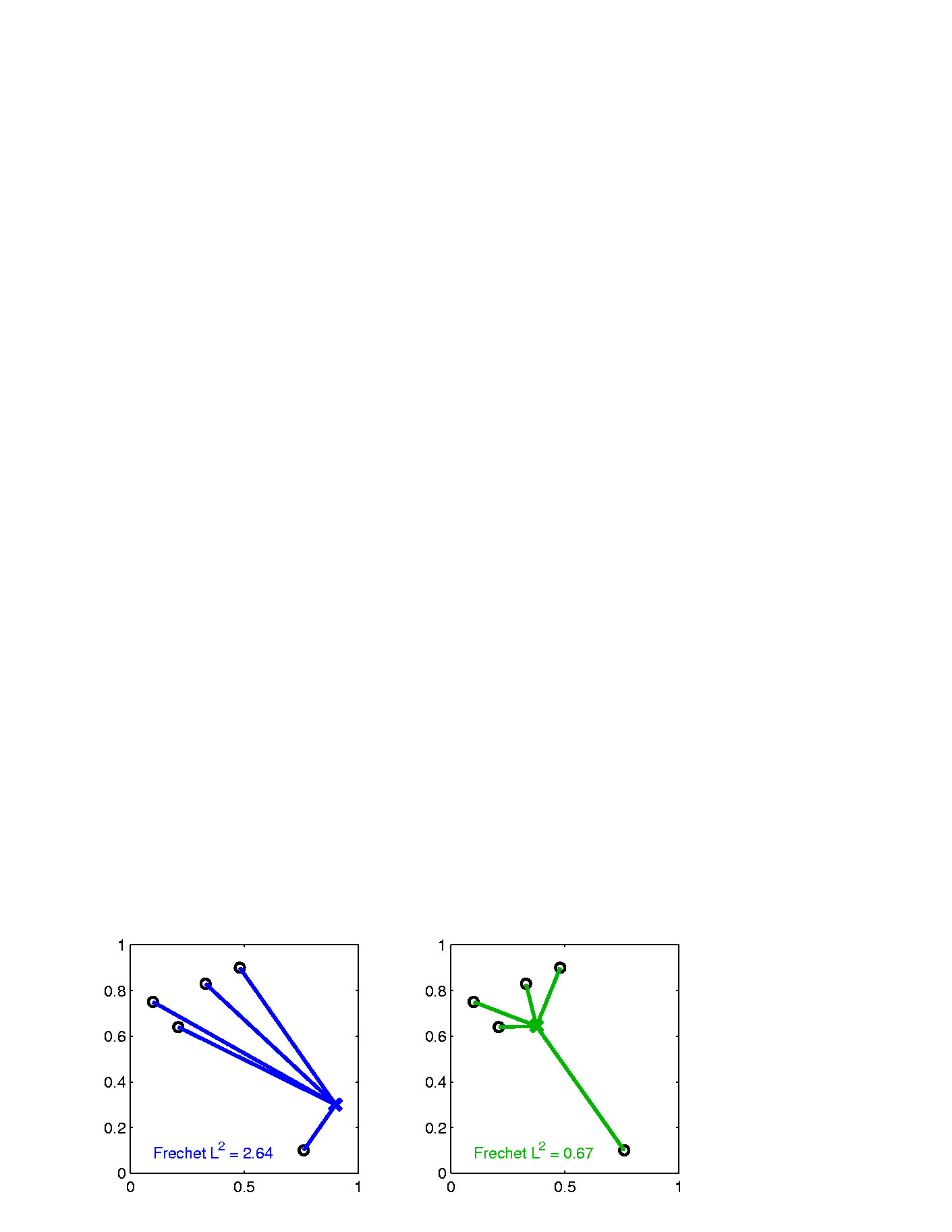 Start With Candidate Point
Move Around to Min
Sum of Squared Dist’s
Distance Methods
Recall “Center
Of Mass” 
Interpretretation
Note:  Outlier Pulls Mean Out of
Convex Hull Of Other 4 Points
Known Problem with Mean:  Not Robust Against Outliers
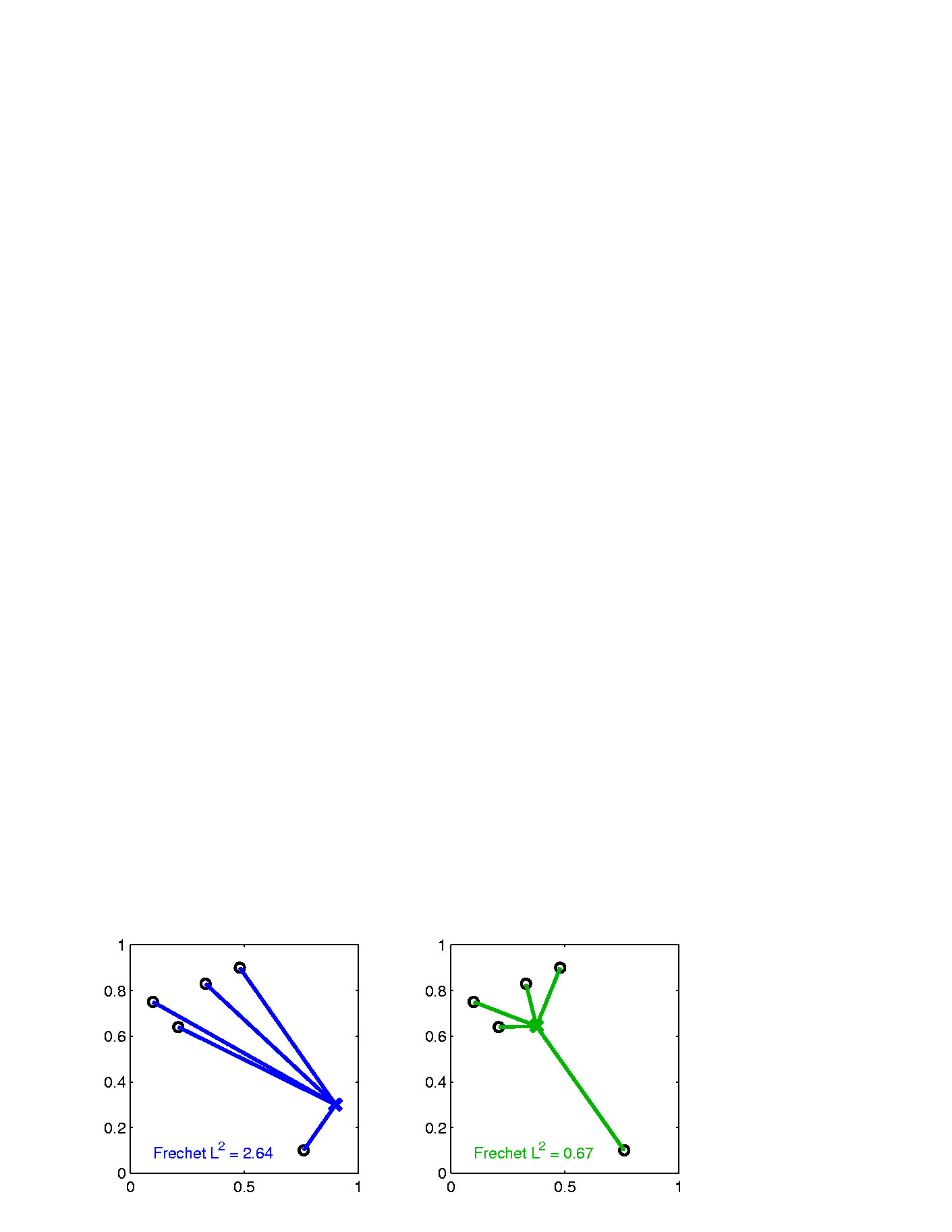 Min Looks Like
Sample Mean???
Distance Methods
Again Start With Candidate Point
Move Around to Min
Sum of Distances
Distance Methods
Better Robustness!
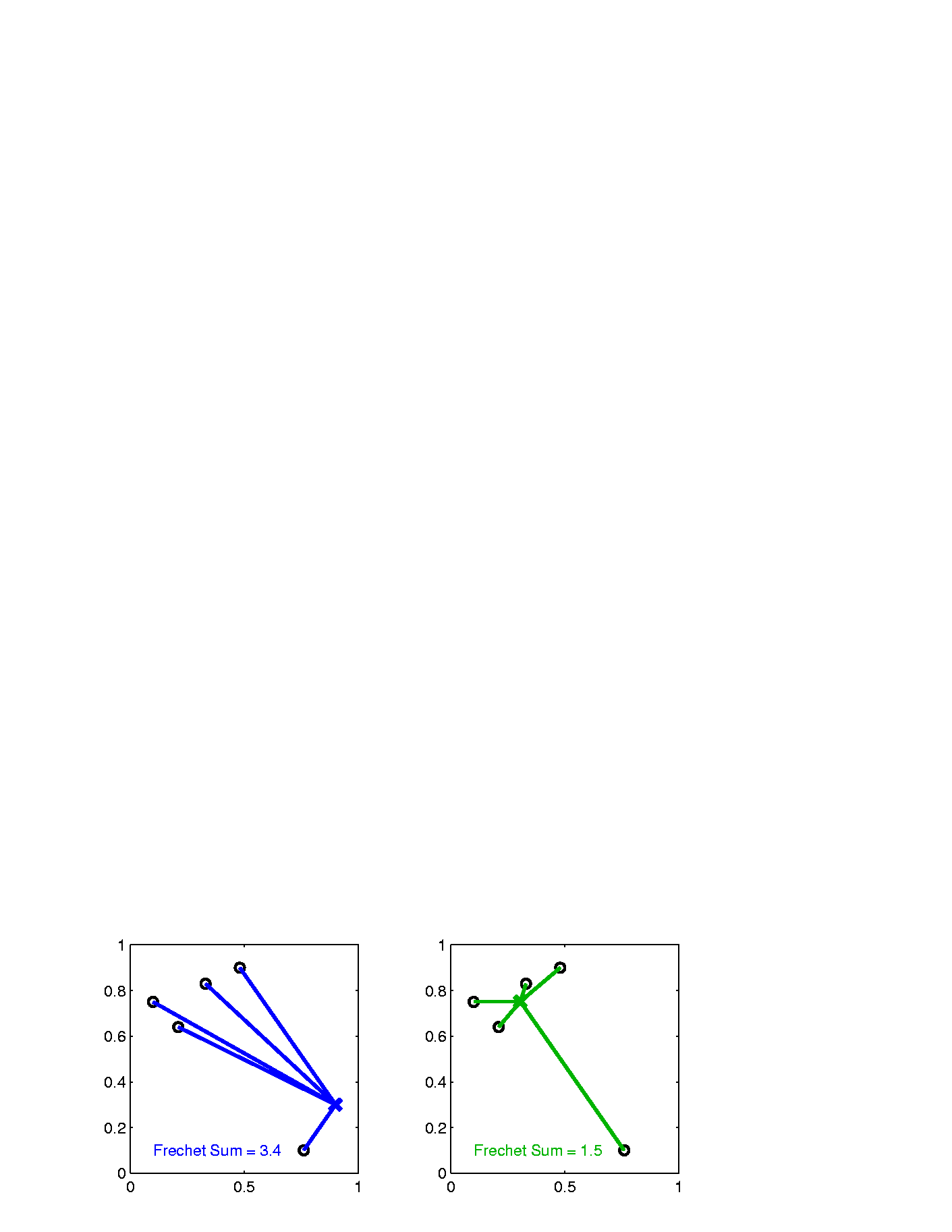 Start With Candidate Point
Move Around to Min
Sum of Squared Dist’s
Distance Methods
Better Robustness?
Note:  Median Now Inside
Convex Hull Of Other 4 Points
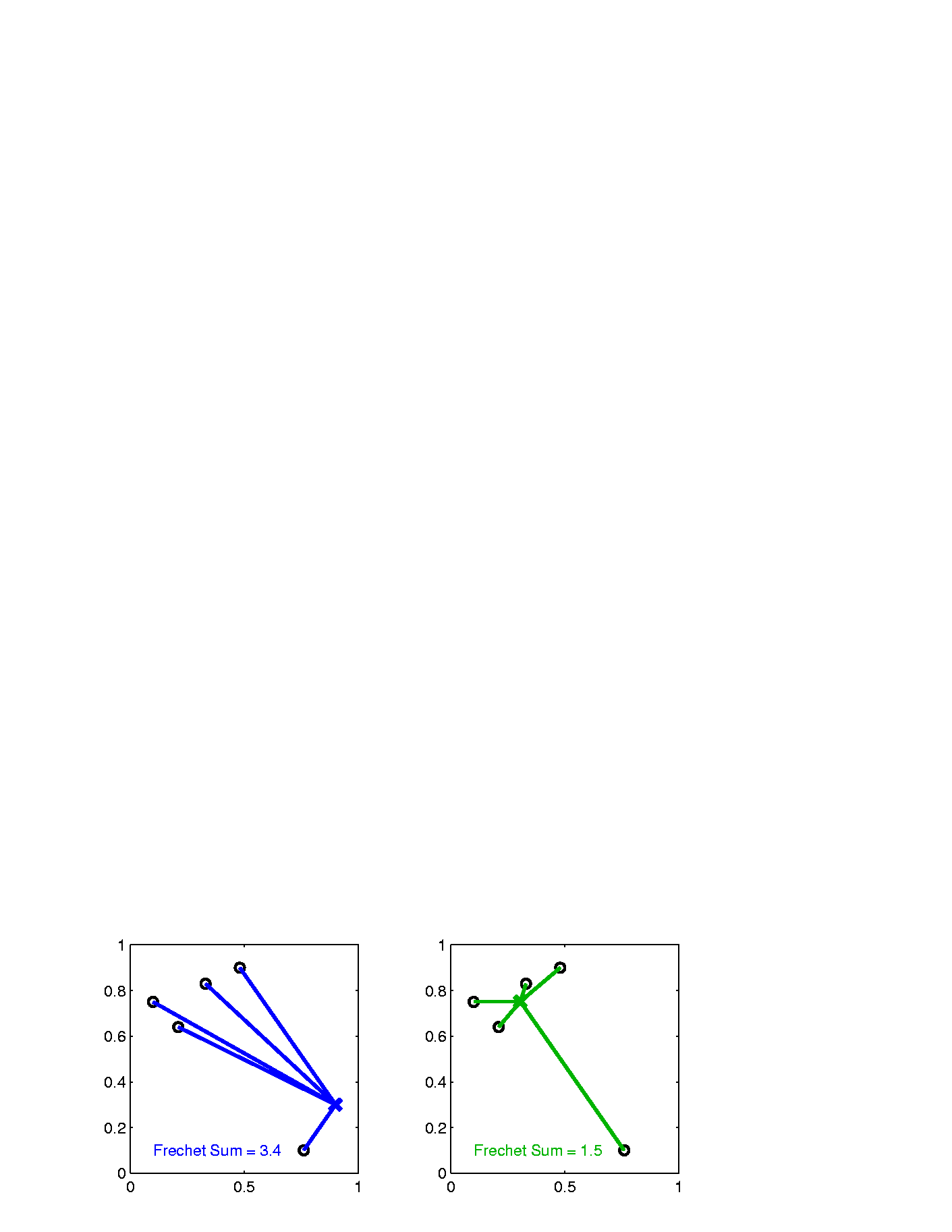 Distance Methods
Distance Methods
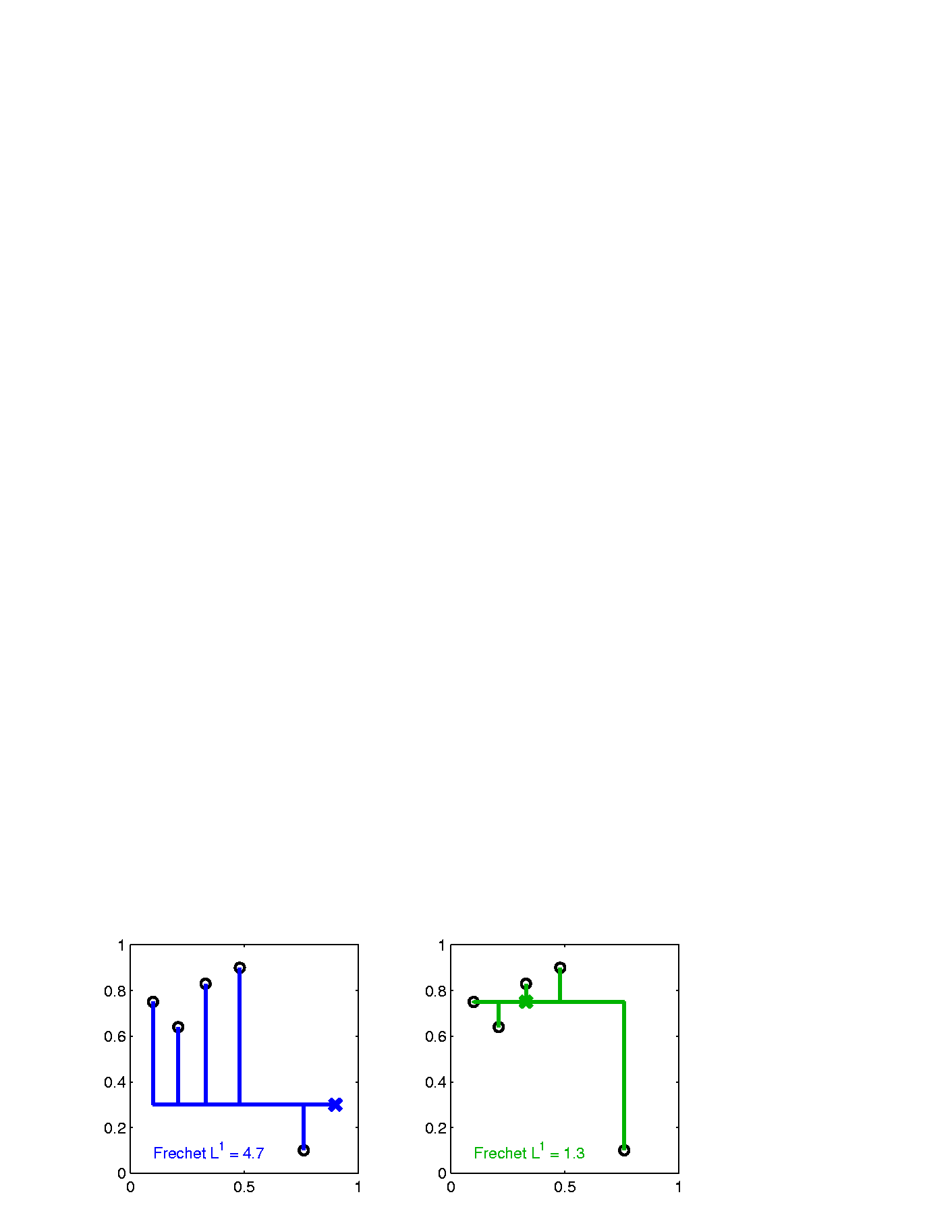 Distance Depends on
Coordinates, Called
“Manhattan Distance”
Result Is Also 
Very Robust
Distance Methods
Fréchet Means & Medians Allow Many Variations
Usually Studied in “Robust Statistics” 
Plan to Look Deeper Later On
“Every Dog Has His Day”
Distance Methods
Recall General Approach:  
Replace Linear Op’s with Optimization

Distance Based Version of PCA?
Distance Methods
Multi Dimensional Scaling (MDS)
Name & Psychometric References:
Torgersen (1952, 1958),  Gower (1966)
Earlier Versions of Ideas:
Eckart & Young (1936),  Young and Householder (1938)
Distance Methods
Distance Methods
Distance Methods
Multi Dimensional Scaling (MDS)
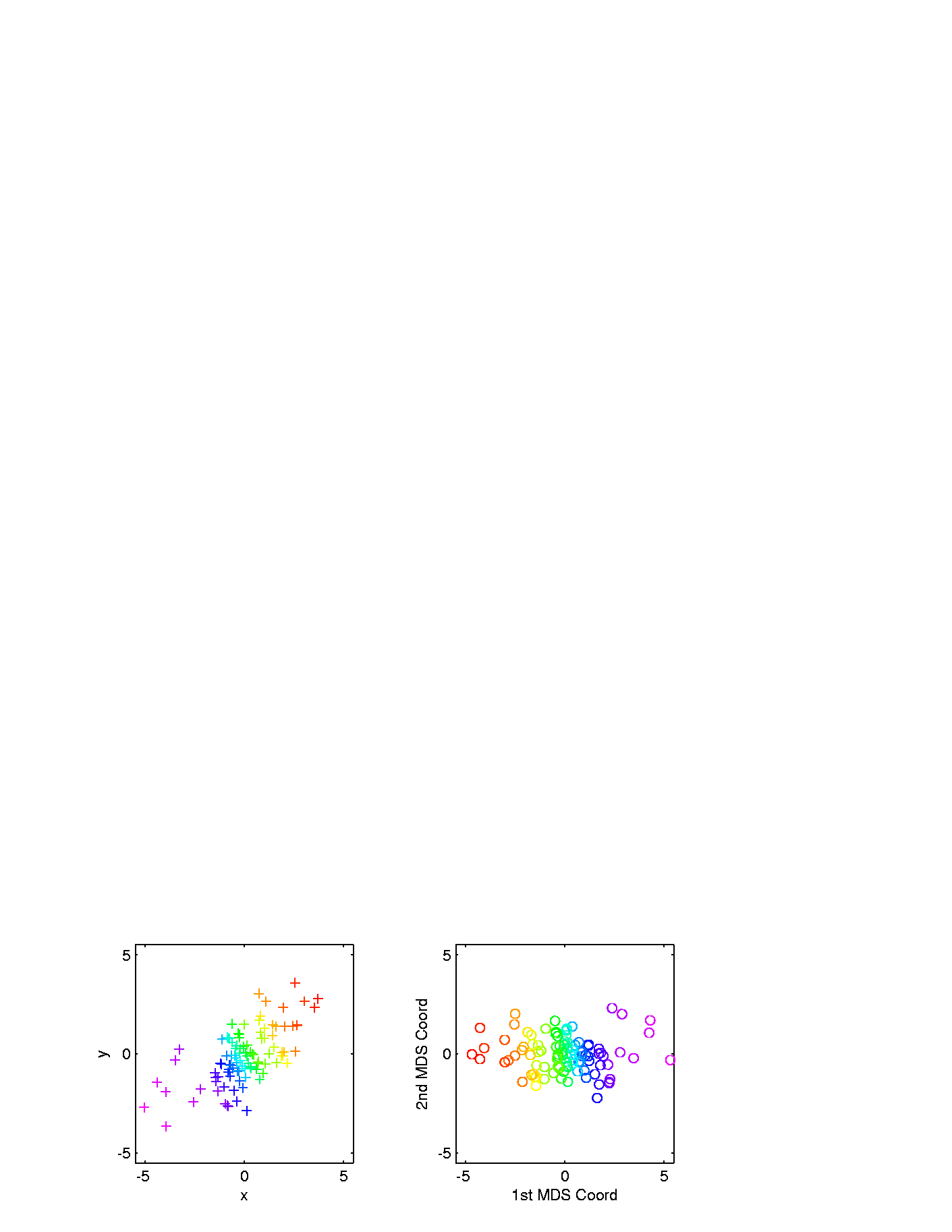 Follows PC1 Axis (Flipped)
Distance Methods
Drawbacks of MDS relative to PCA

Only Gives Scores (Interpret Relationships)
But No Loadings (Explore Drivers)
Nor Modes of Variation

Can Have Serious Distortions (Nonlin. Case)
Distance Methods
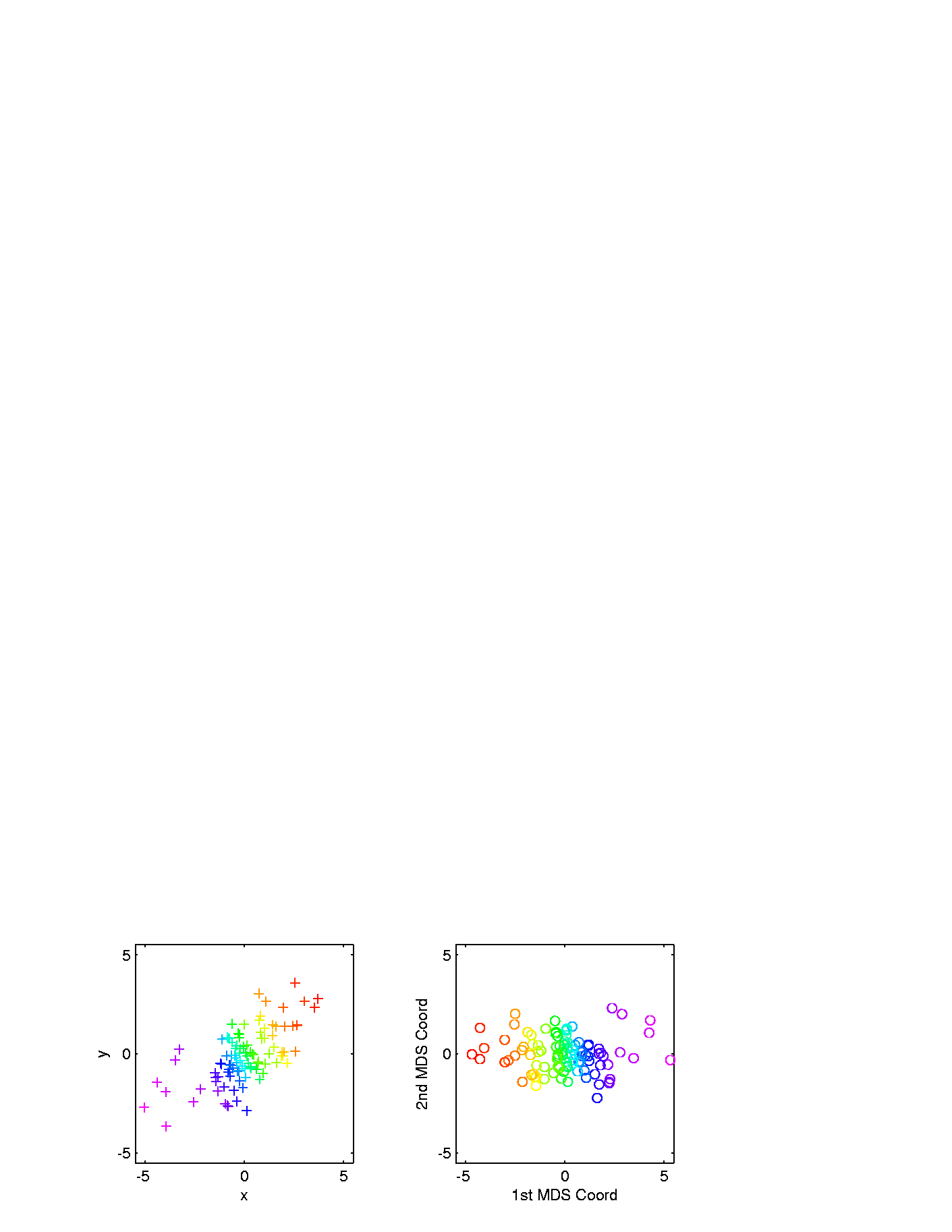 Distance Methods
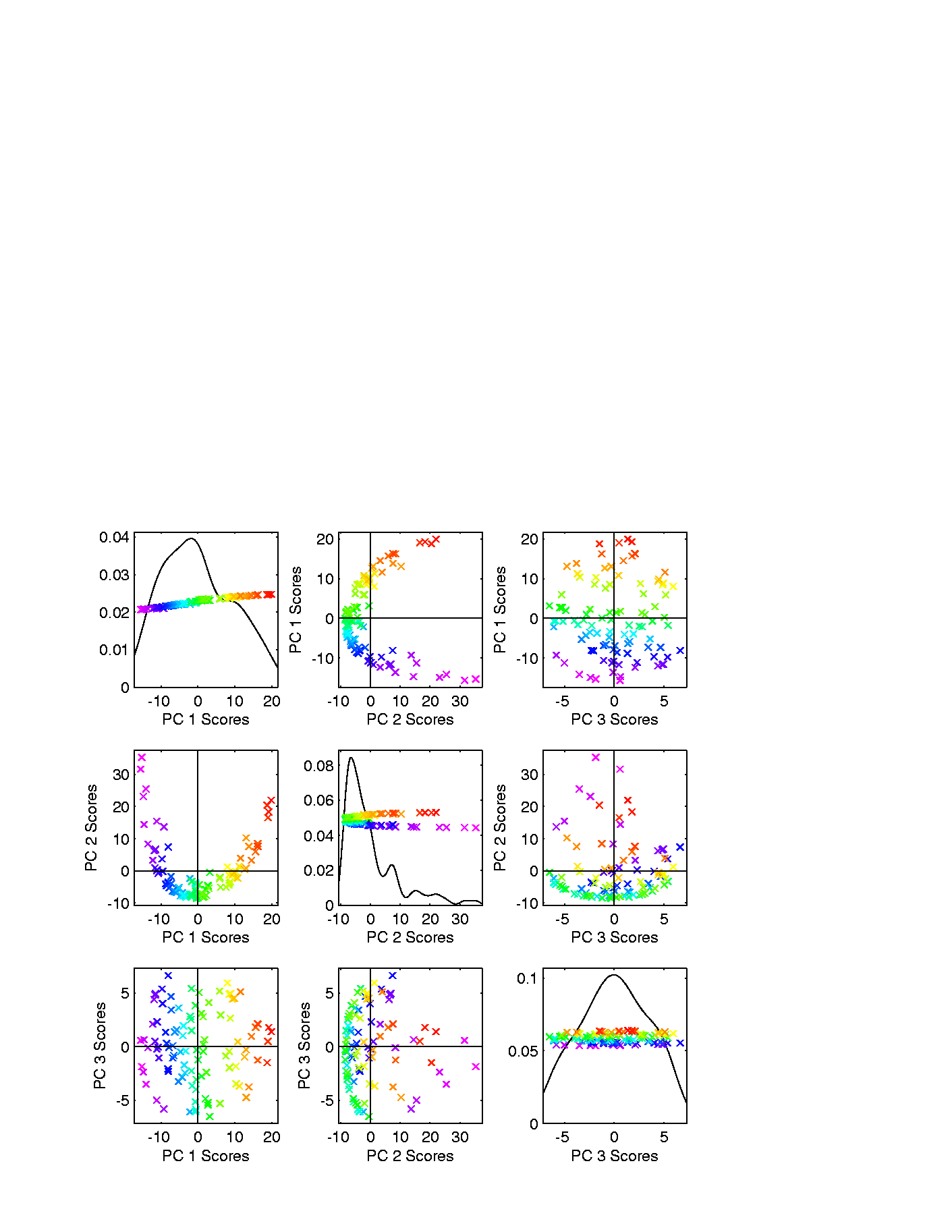 1st PC Looks 
Sensible
As Do 1st & 3rd
But 2nd Suffers From
Strong Distortion???
Called “Horseshoe”
 & Under Study
Big Picture
Shapes As Data Objects
Several Different Notions of Shape

Oldest and Best Known (in Statistics):
Landmark Based
Shapes As Data Objects
Shapes As Data Objects
Landmark Based Shape Analysis:
  Kendall et al. (1999)
  Bookstein (1991)
  Dryden & Mardia (2016)


		Recommended as Most Accessible
Landmark Based Shape Analysis
Start by Representing Shapes
Data Object
Landmark Based Shape Analysis
Feature Vector
Landmark Based Shape Analysis
Clearly different shapes:
Landmark Based Shape Analysis
Clearly different shapes:




But what about:                   ?
Landmark Based Shape Analysis
Clearly different shapes:




But what about:                   ?

(just translation and rotation of   , 
but different  points in  R6)
Landmark Based Shape Analysis
Note:  Shape should be same over different:
Translations
Landmark Based Shape Analysis
Note:  Shape should be same over different:
Translations
Rotations
Landmark Based Shape Analysis
Note:  Shape should be same over different:
Translations
Rotations
Scalings
Landmark Based Shape Analysis
Approach:  Identify objects that are:
Translations
Rotations
Scalings
of each other
Landmark Based Shape Analysis
Approach:  Identify objects that are:
Translations
Rotations
Scalings
of each other
Mathematics:    Equivalence Relation
Equivalence Relations
Useful Mathematical Device
Weaker generalization of  “=”  for a set
Main consequence:
 Partitions Set Into Equivalence Classes
 For “=”,  Equivalence Classes Are Singletons
Equivalence Relations
Equivalence Relations
Equivalence Relations
Equivalence Relations
Equivalence Relations
Deeper Example:  Transformation Groups

Based on Group Theory
Equivalence Relations
Equivalence Relations
Equivalence Relations
Equivalence Relations
Equivalence Relations
Equivalence Relations
Landmark Based Shape Analysis
Approach:  Identify objects that are:
Translations
Rotations
Scalings
of each other
Group of Transformations
Landmark Based Shape Analysis
Approach:  Identify objects that are:
Translations
Rotations
Scalings
of each other
Mathematics:    Equivalence Relation
Results in:    Equivalence Classes
Which become the Data Objects
Landmark Based Shape Analysis
Equivalence Classes become Data Objects
Mathematics:    Called “Quotient Space”
Intuitive Representation:     Manifold
(curved surface)
Landmark Based Shape Analysis
Triangle Shape Space:  Represent as Sphere
Landmark Based Shape Analysis
Landmark Based Shape Analysis
Landmark Based Shape Analysis
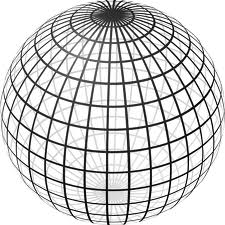 Landmark Based Shape Analysis
Triangle Shape Space:  Represent as Sphere
Equilateral
Triangles
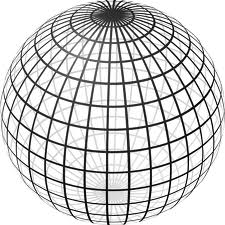 Hemispheres
Are 
Reflections
Co-Linear
Point Triples
OODA in Image Analysis
First Generation Problems:
Denoising
Segmentation
Registration

(all about single images,
still interesting challenges)
OODA in Image Analysis
Second Generation Problems:
Populations of Images
Understanding Population Variation 
Discrimination (a.k.a. Classification)
Complex Data Structures (& Spaces)
HDLSS Statistics
High Dimension, Low Sample Size
Image Object Representation
Major Approaches for Image Data Objects:
Landmark Representations
Boundary Representations
Skeletal Representations
Landmark Representations
Landmarks for Fly Wing Data:







                                                                                           Thanks to George Gilchrist
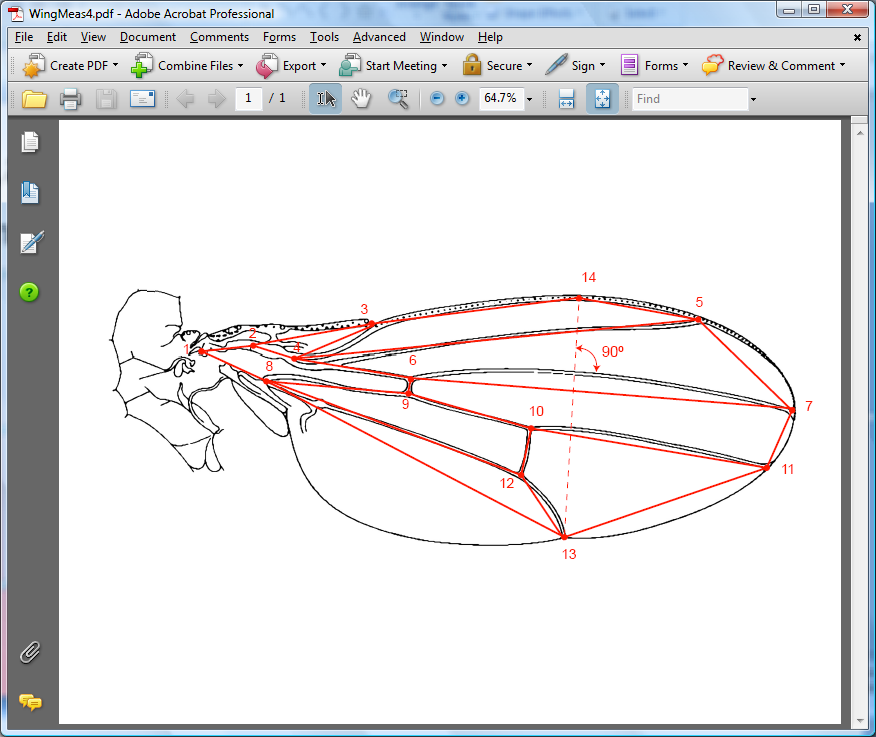 Landmark Representations
Major Drawback of Landmarks:
Need to always find each landmark
Need same relationship
I.e. Landmarks need to correspond
Often fails for medical images
E.g. How many corresponding landmarks on a set of kidneys, livers or brains???
Boundary Representations
Traditional Major Sets of Ideas:
Triangular Meshes
Survey:  Owen (1998)
Active Shape Models
Cootes, et al (1993)
Fourier Boundary Representations
Keleman, et al (1997 & 1999)
Boundary Representations
Example of triangular mesh rep’n:






From:www.geometry.caltech.edu/pubs.html
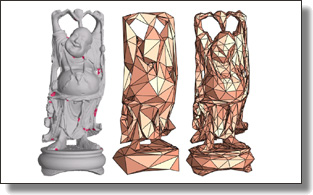 Boundary Representations
Main Drawback:
Correspondence
For OODA (on vectors of parameters):
Need to “match up points”
Boundary Representations
Main Drawback:
Correspondence
For OODA (on vectors of parameters):
Need to “match up points”
Easy to find triangular mesh
Lots of research on this driven by gamers
Boundary Representations
Main Drawback:
Correspondence
For OODA (on vectors of parameters):
Need to “match up points”
Easy to find triangular mesh
Lots of research on this driven by gamers
Challenge to match mesh across objects
There are some interesting ideas…
Boundary Representations
Correspondence for Mesh Objects:
Active Shape Models (PCA – like)
Boundary Representations
Correspondence for Mesh Objects:
Active Shape Models (PCA – like)

Automatic Landmark Choice
Cates, et al (2007)
Based on Optimization Problem:
Good Correspondence & Separation
(Formulate via Entropy)
Skeletal Representations
Main Idea:  
  
Represent Objects as:
Discretized skeletons (medial atoms)
Plus spokes from center to edge
Which imply a boundary

Very accessible early reference:
Yushkevich, et al  (2001)
Skeletal Representations
2-d S-Rep Example:   
Corpus Callosum
(Yushkevich)
[Speaker Notes: CCMsciznormRaw.avi]
Skeletal Representations
2-d S-Rep Example:   
Corpus Callosum
(Yushkevich)

Atoms
[Speaker Notes: CCMsciznormRaw.avi]
Skeletal Representations
2-d S-Rep Example:   
Corpus Callosum
(Yushkevich)

Atoms
Spokes
[Speaker Notes: CCMsciznormRaw.avi]
Skeletal Representations
2-d S-Rep Example:   
Corpus Callosum
(Yushkevich)

Atoms
Spokes
Implied
Boundary
[Speaker Notes: CCMsciznormRaw.avi]
A Challenging Example
Male Pelvis
Bladder – Prostate – Rectum
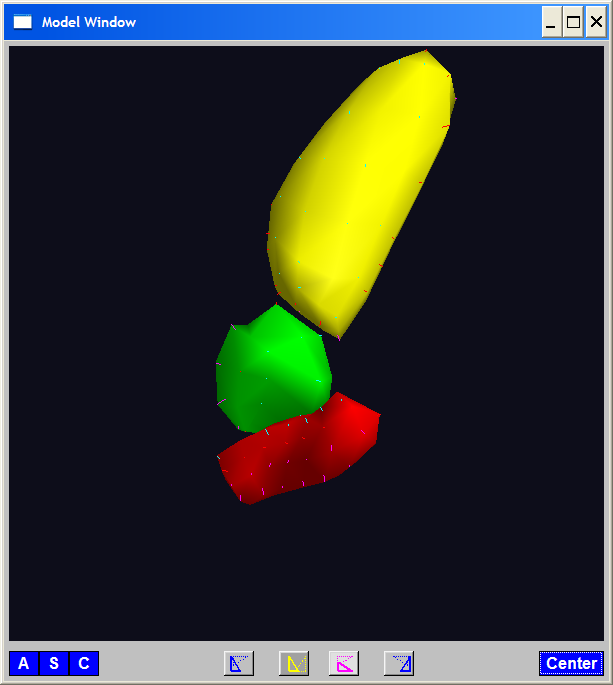 A Challenging Example
Male Pelvis
Bladder – Prostate – Rectum
Attached to the Bladder
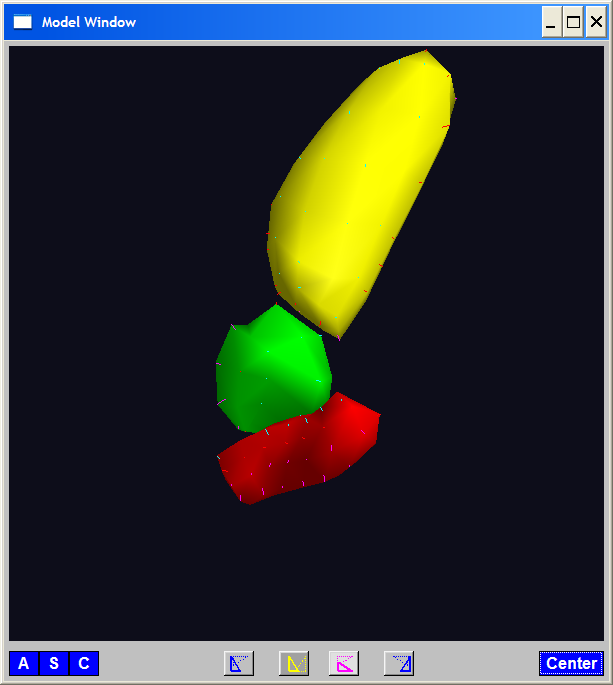 Common Area for Cancer in Males
A Challenging Example
Male Pelvis
Bladder – Prostate – Rectum

Common Area for Cancer in Males
Useful Approach:  Radiation 
Challenge: Design Treatment
  Hit Prostate
  Miss Bladder & Rectum
  Over Many Days
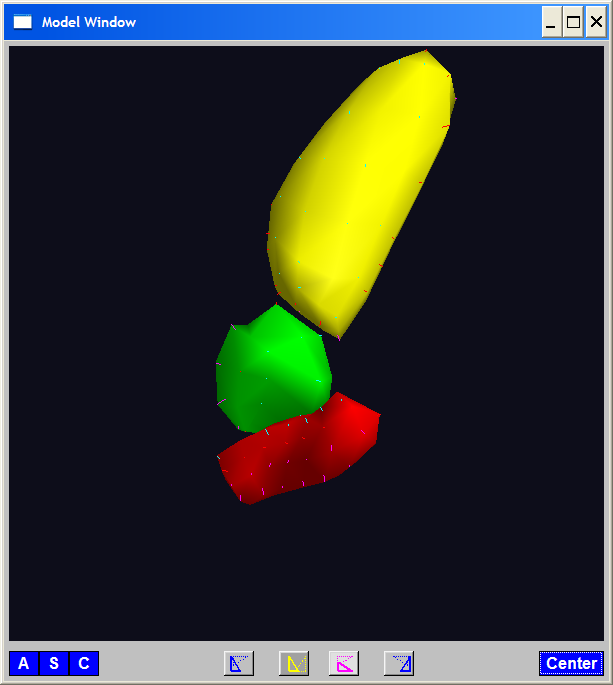 A Challenging Example
Radiation Treatment in Male Pelvis
Bladder – Prostate – Rectum
Central Question:
How do they move over time (days)?

Work with 3-d CT

(“Computed Tomography”,
= 3d version of X-ray)
A Challenging Example
Radiation Treatment in Male Pelvis
Bladder – Prostate – Rectum
Central Question:
How do they move over time (days)?

Work with 3-d CT
Very Challenging to Segment
Find boundary of each object?
Represent each Object?
Male Pelvis – Raw Data
One CT Slice
(in 3d image)
Like X-ray:
White = Dense
	(Bone)
Black = Gas
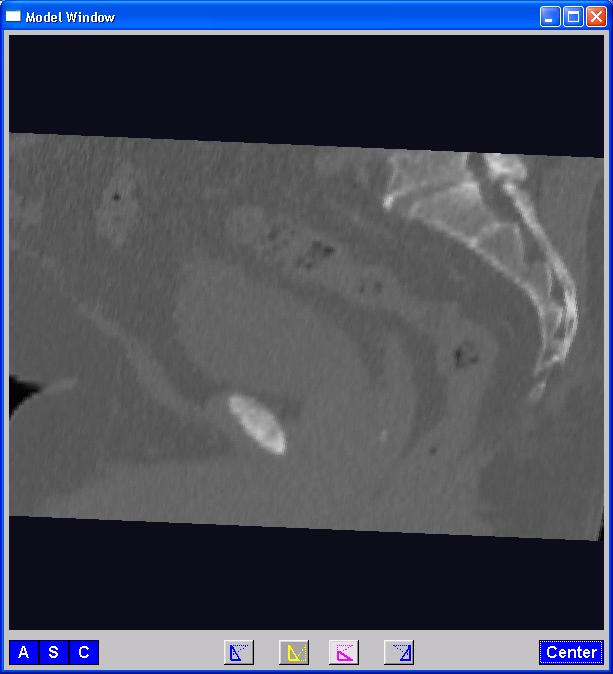 Male Pelvis – Raw Data
One CT Slice
(in 3d image)

Tail Bone
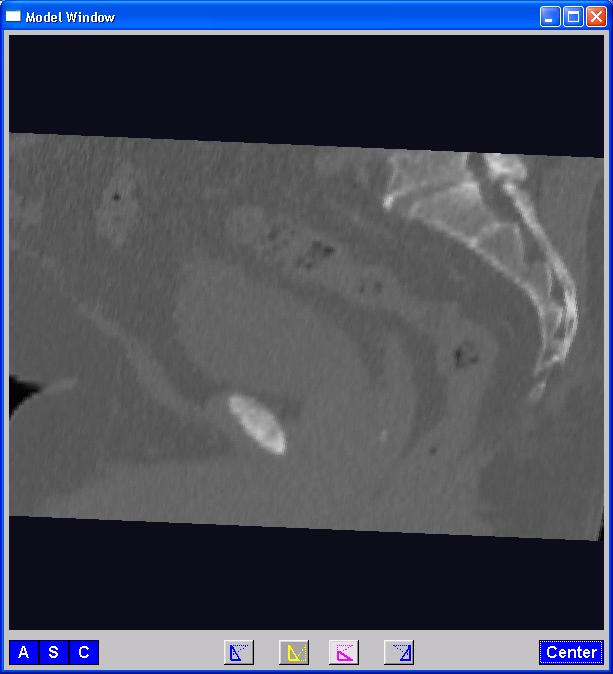 Male Pelvis – Raw Data
One CT Slice
(in 3d image)

Tail Bone
Rectum
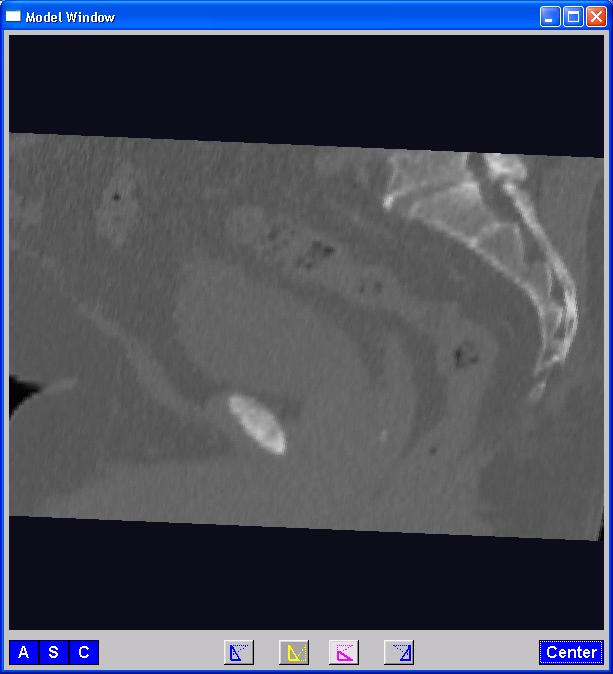 Male Pelvis – Raw Data
One CT Slice
(in 3d image)

Tail Bone
Rectum
Bladder
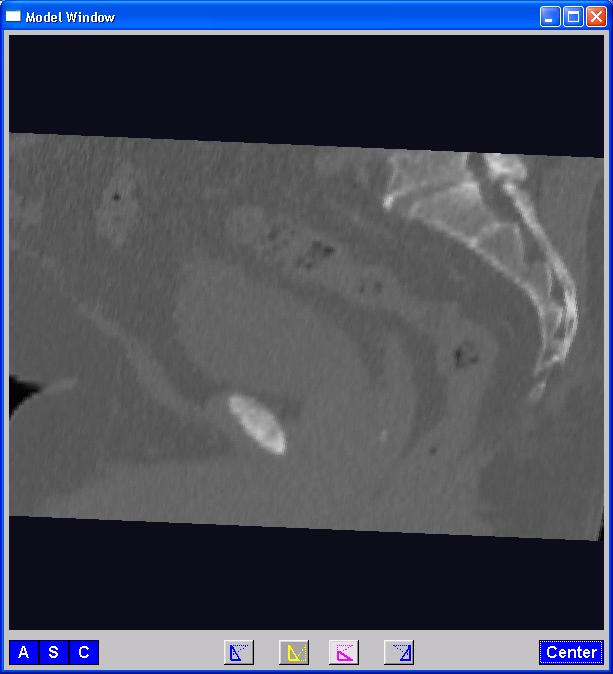 Male Pelvis – Raw Data
One CT Slice
(in 3d image)

Tail Bone
Rectum
Bladder
Prostate
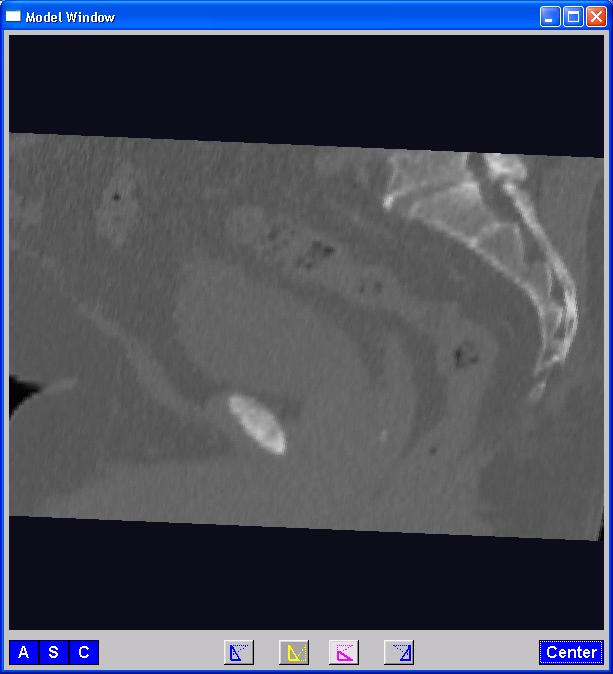 Male Pelvis – Raw Data
Bladder:

manual segmentation

Slice by slice

Reassembled
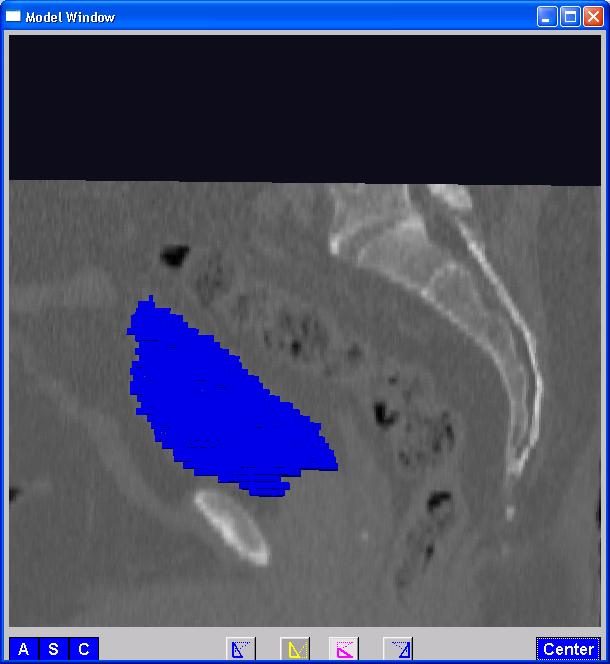 Male Pelvis – Raw Data
Bladder:

Slices:
	Reassembled in 3d

How to represent?

Thanks:  Ja-Yeon Jeong
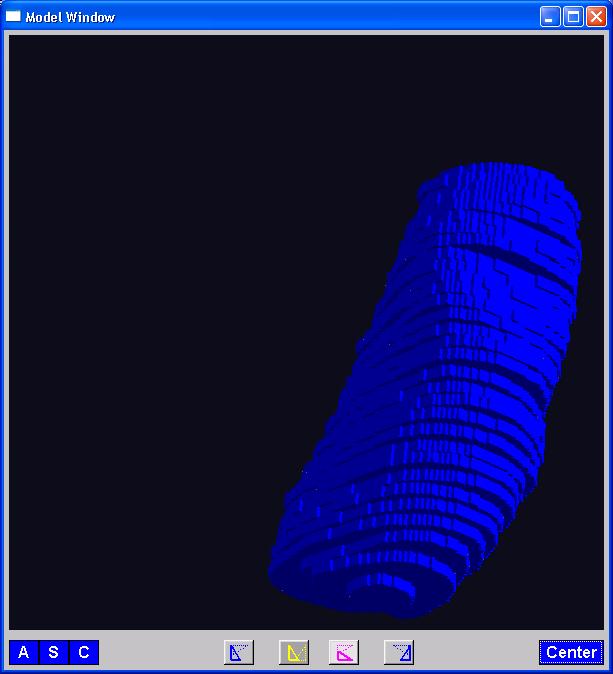 Object Representation
Above Shape Approaches:
Landmarks (hard to find)
Boundary Rep’ns (no correspondence)
Skeletal Representations
Skeletal Representations
3-d S-Rep Example:    From Ja-Yeon Jeong
Bladder – Prostate - Rectum  







Atoms           (yellow dots)
[Speaker Notes: OODA.ppt]
Skeletal Representations
3-d S-Rep Example:    From Ja-Yeon Jeong
Bladder – Prostate - Rectum  







Atoms   -   Spokes              (line segments)
[Speaker Notes: OODA.ppt]
Skeletal Representations
3-d S-Rep Example:    From Ja-Yeon Jeong
Bladder – Prostate - Rectum  







Atoms   -   Spokes   -   Implied Boundary
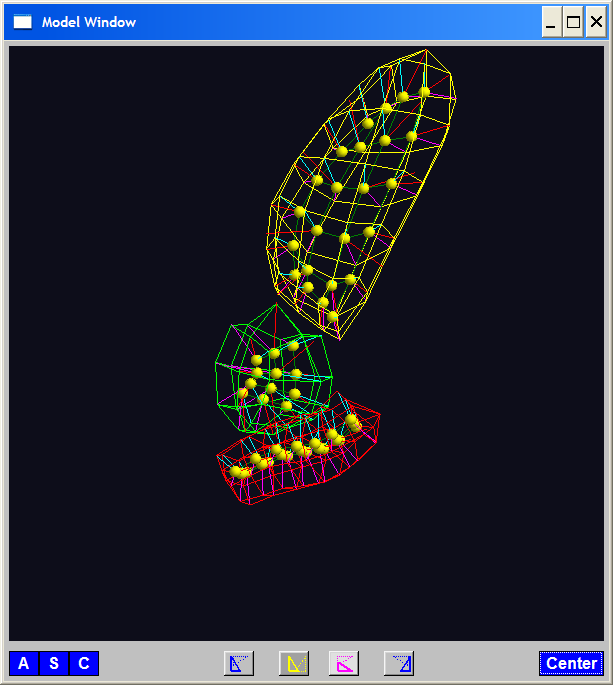 [Speaker Notes: OODA.ppt]
Skeletal Representations
3-d S-Rep Example:    From Ja-Yeon Jeong
Bladder – Prostate - Rectum  







Atoms   -   Spokes   -   Implied Boundary
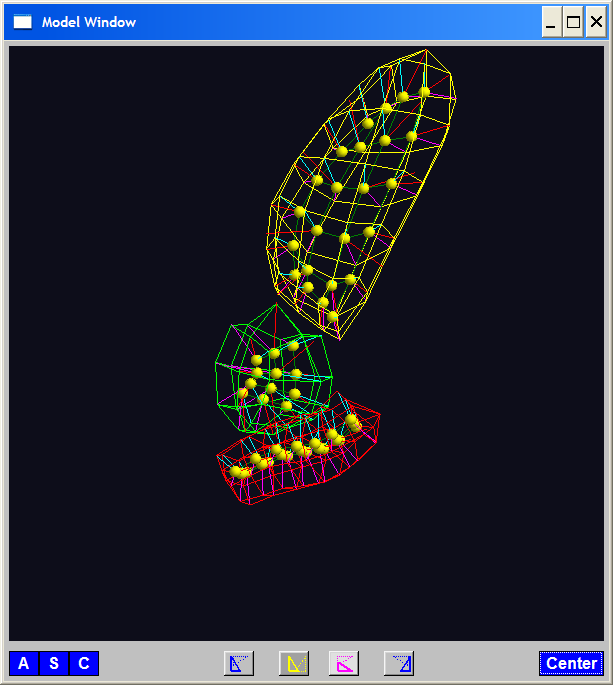 [Speaker Notes: OODA.ppt]
Skeletal Representations
3-d S-reps:   there are several variations

Two choices:
From 
Fletcher
(2004)
[Speaker Notes: fletcher_thesis.pdf]
Skeletal Representations
Detailed discussion of mathematics of S-reps:

Siddiqi & Pizer (2008)

More Applications of S-reps in Imaging:

Pizer & Marron (2017)
[Speaker Notes: fletcher_thesis.pdf]
Skeletal Representations
Skeletal Representations
3-d s-reps
S-rep model fitting
Easy, when starting from binary (blue)
But very expensive (30 – 40 minutes technician’s time)
Want automatic approach
Challenging, because of poor contrast, noise, …
Need to borrow information across training sample
Use Bayes approach:   prior & likelihood     posterior

(A surrogate for “anatomical knowledge”)
3-d s-reps
S-rep model fitting
Easy, when starting from binary (blue)
But very expensive (30 – 40 minutes technician’s time)
Want automatic approach
Challenging, because of poor contrast, noise, …
Need to borrow information across training sample
Use Bayes approach:   prior & likelihood     posterior
~Conjugate Gaussians

(Embarassingly Straightforward?)
3-d s-reps
S-rep model fitting
Easy, when starting from binary (blue)
But very expensive (30 – 40 minutes technician’s time)
Want automatic approach
Challenging, because of poor contrast, noise, …
Need to borrow information across training sample
Use Bayes approach:   prior & likelihood     posterior
~Conjugate Gaussians, but there are issues:
Major HLDSS challenges
Manifold aspect of data
Handle With Variation on PCA
Careful Handling Very Useful
3-d s-reps
S-rep model fitting
Very Successful
Jeong (2009)
3-d s-reps
S-rep model fitting
Very Successful
Jeong (2009)
Basis of Startup Company:    Morphormics
Since Purchased
By Accuray
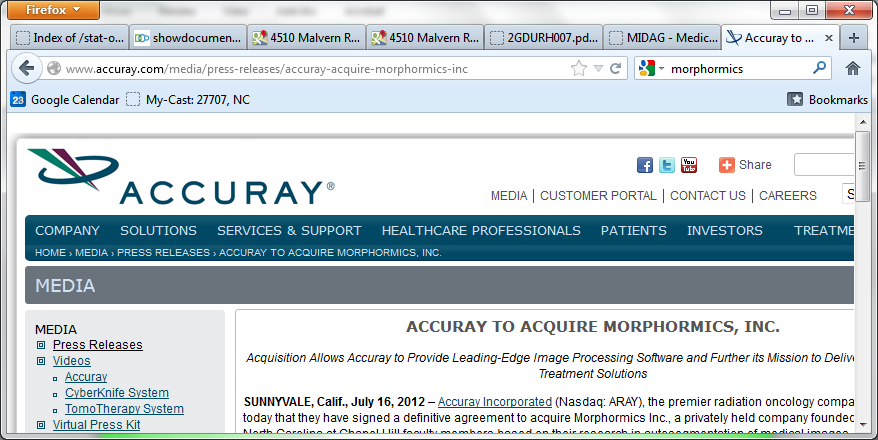 Mildly Non-Euclidean Spaces
Statistical Analysis of S-rep Data
Recall: Many direct products of:
Locations
Radii
Angles    
Useful View: Data Objects on Curved Manifold
Data in non-Euclidean Space
But only mildly non-Euclidean
Data Lying On a Manifold
Data Lying On a Manifold
Data Lying On a Manifold
Data Lying On a Manifold
Data Lying On a Manifold
x
x
x
x
Data Lying On a Manifold
x
x
x
x
Data Lying On a Manifold
Manifold Feature Spaces
Standard Statistical Example:

Directional Data   (aka Circular Data)
Idea:    Angles as Data Objects
  Wind Directions
  Magnetic Compass Headings
  Cracks in Mines
Manifold Feature Spaces
Standard Statistical Example:

Directional Data   (aka Circular Data)

Classical References:
Mardia (2014),  Fisher (1995),
Jammalamadaka & Sen Gupta (2001)
Manifold Feature Spaces
Standard Statistical Example:

Directional Data   (aka Circular Data)


Reasonable View:
Points on Unit Circle
Manifold Feature Spaces
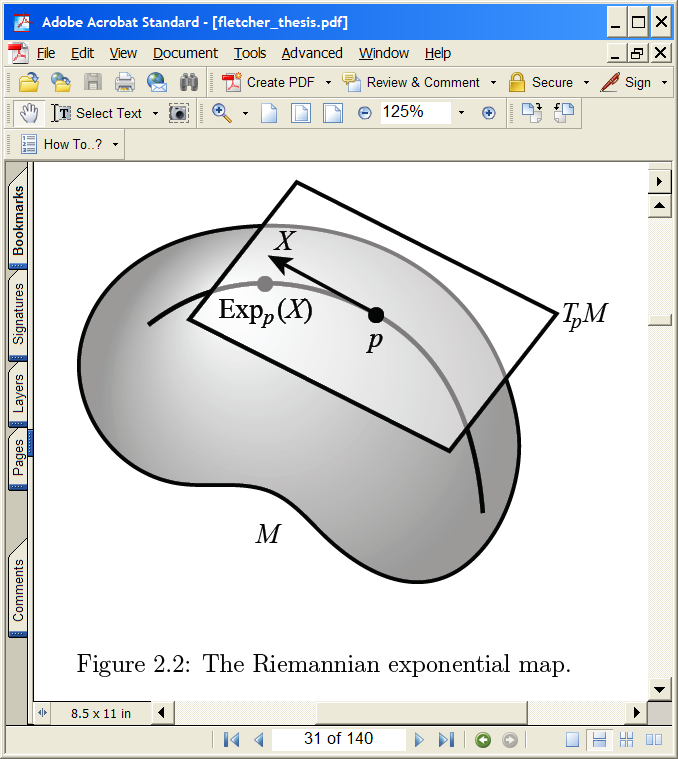 Manifold Feature Spaces
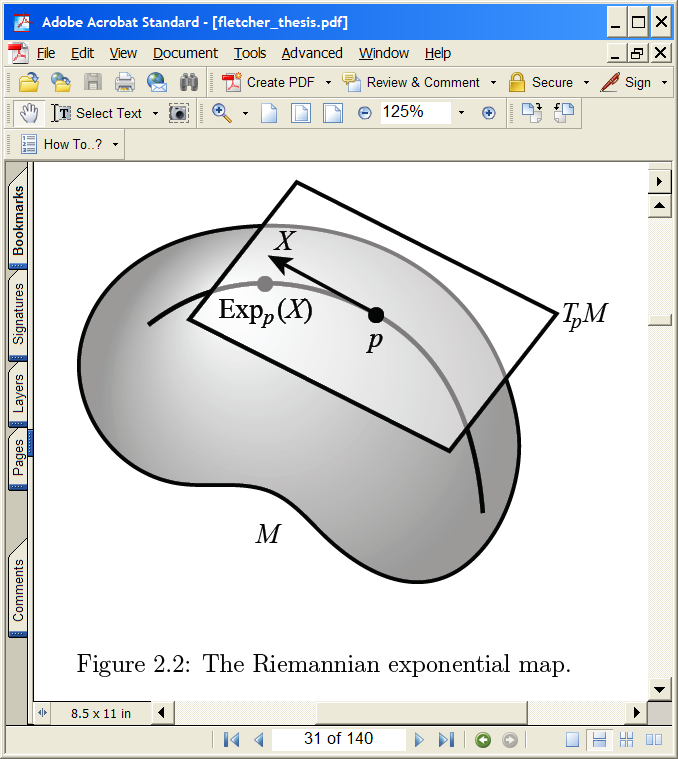 Manifold Feature Spaces
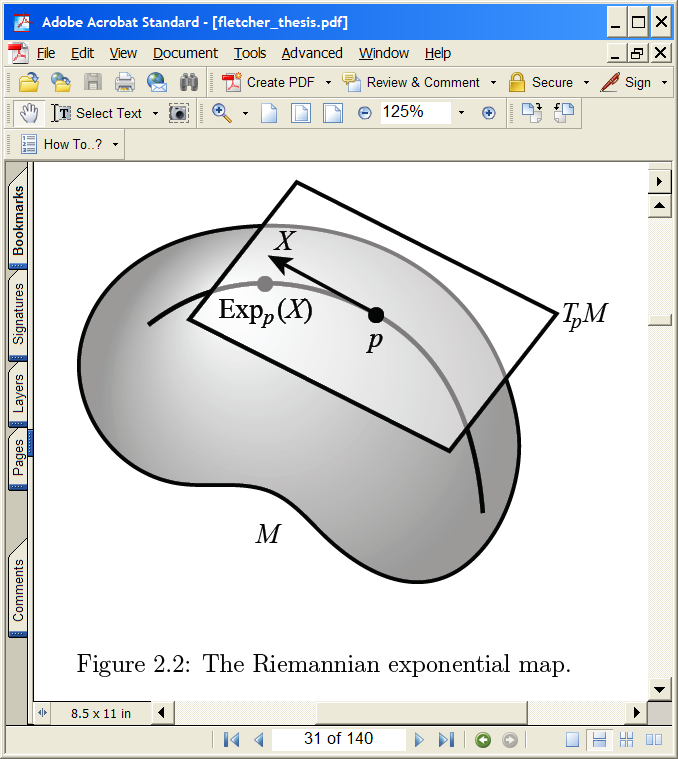 Manifold Feature Spaces
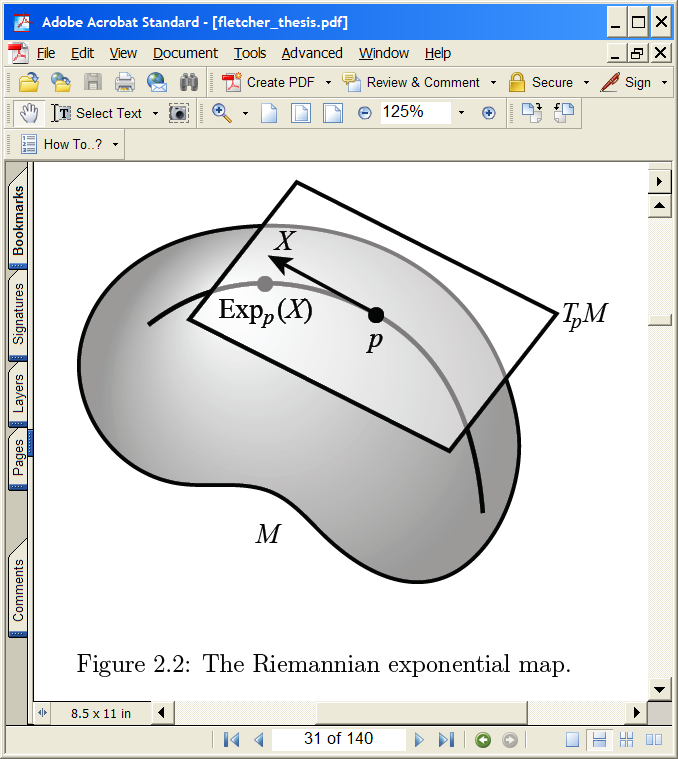 Manifold Feature Spaces
Log & Exp Memory Device:
Complex Numbers

Exponential:
Tangent Plane  Manifold
(Note:  Common Length)
Manifold Feature Spaces
Log & Exp Memory Device:
Complex Numbers

Exponential:
Tangent Plane  Manifold
Logarithm:
Manifold  Tangent Plane
Manifold Feature Spaces
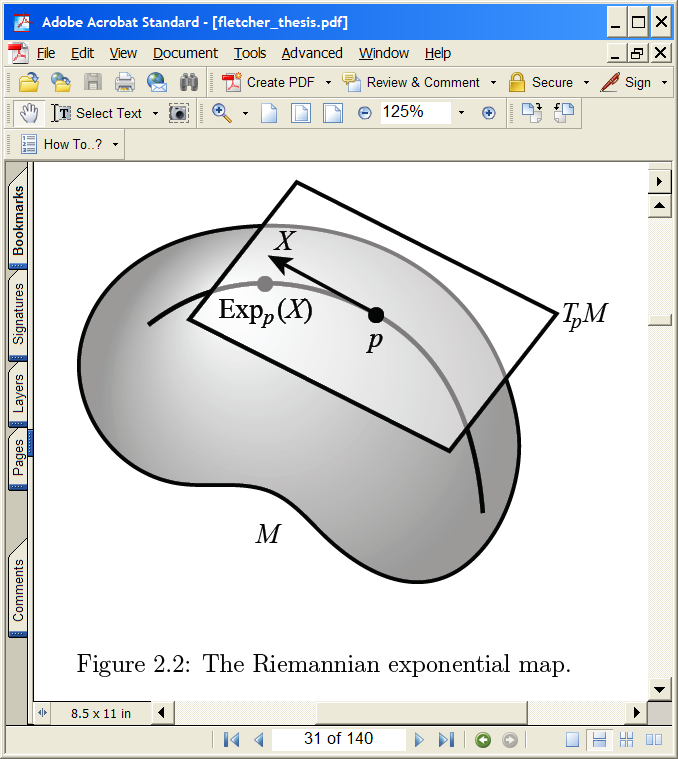 Manifold Feature Spaces
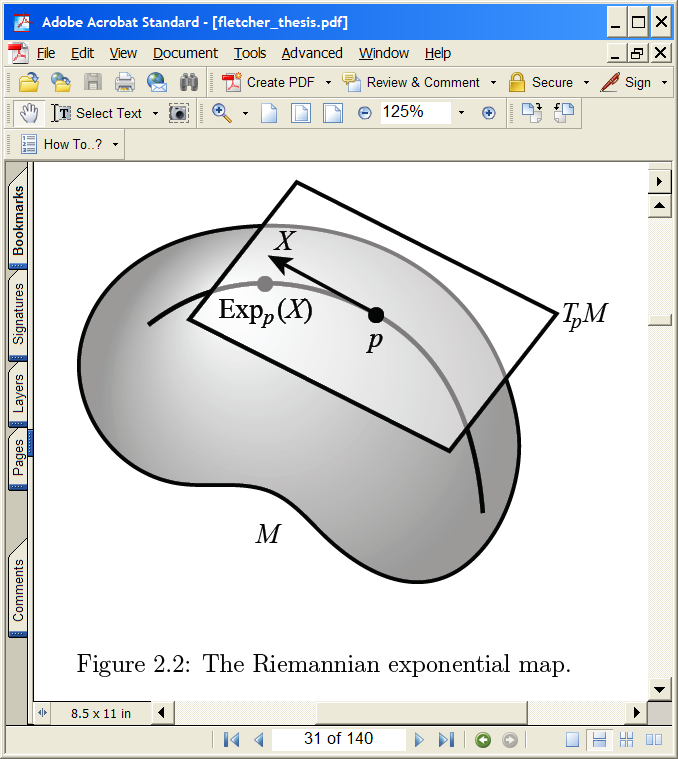 Manifold Feature Spaces
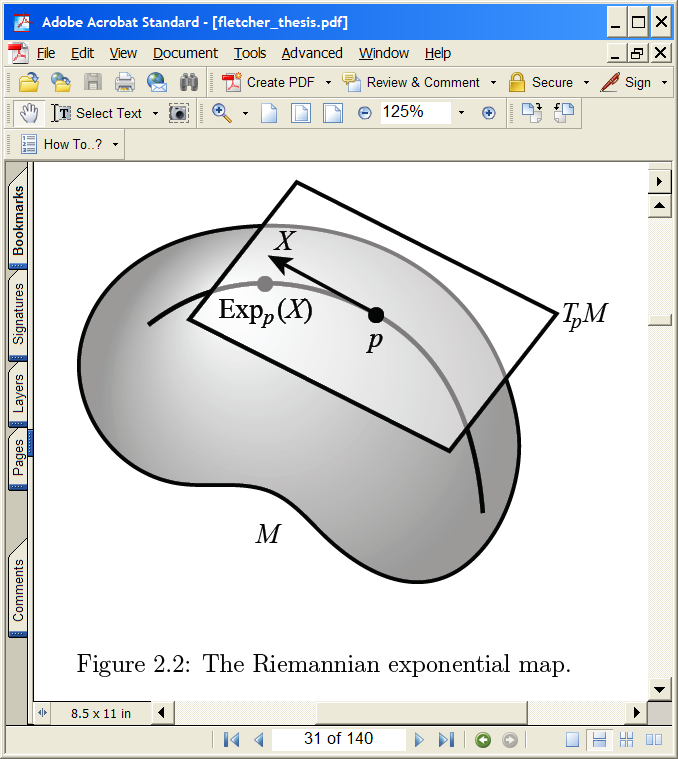 Manifold Feature Spaces
Intrinsic Centerpoint

Work “Really
Inside” The
Manifold
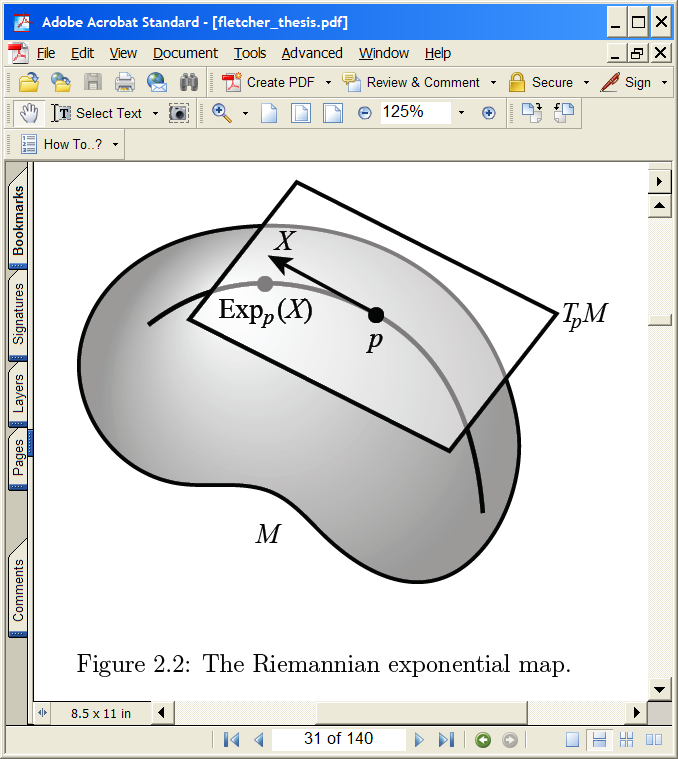